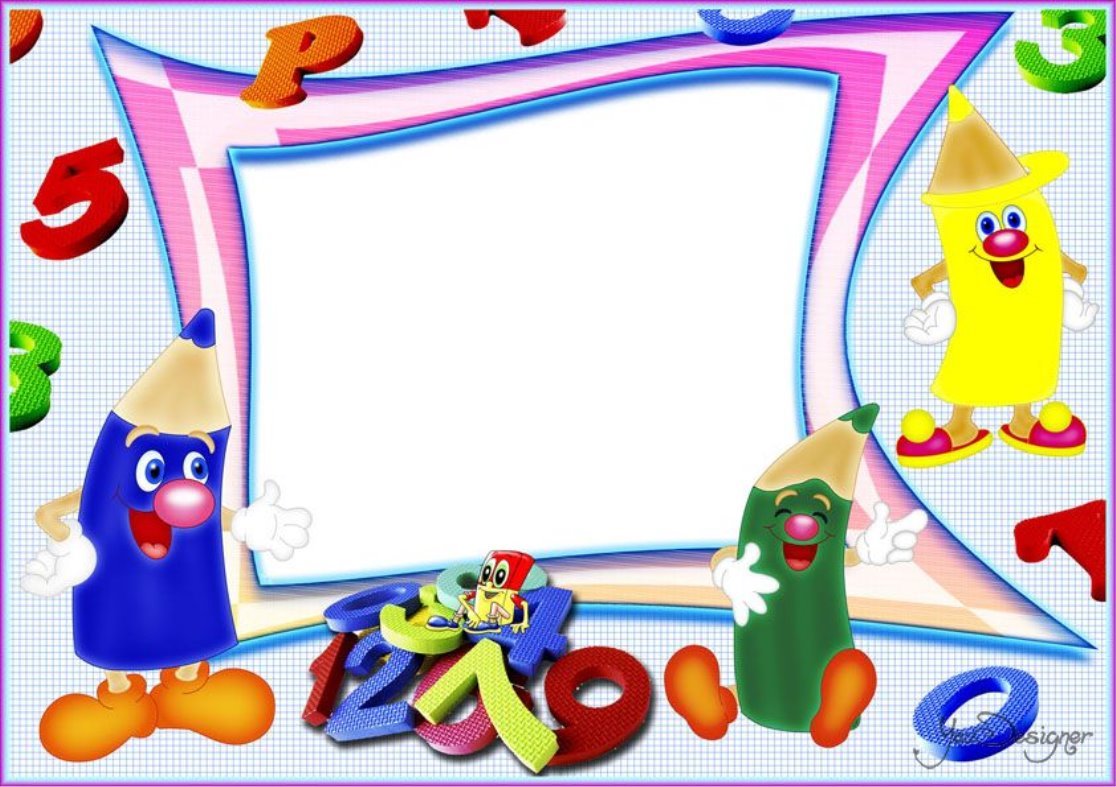 Разработка методических рекомендаций
родителям 
по математическому развитию
детей 
в условиях семьи
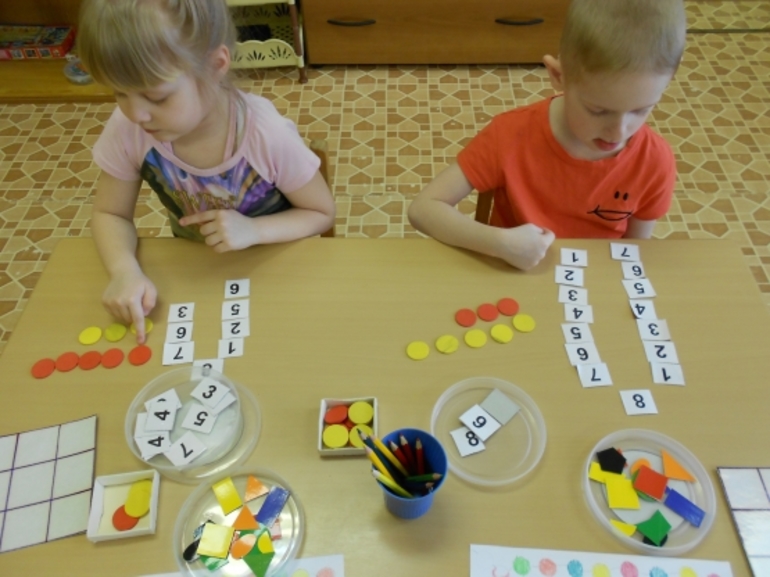 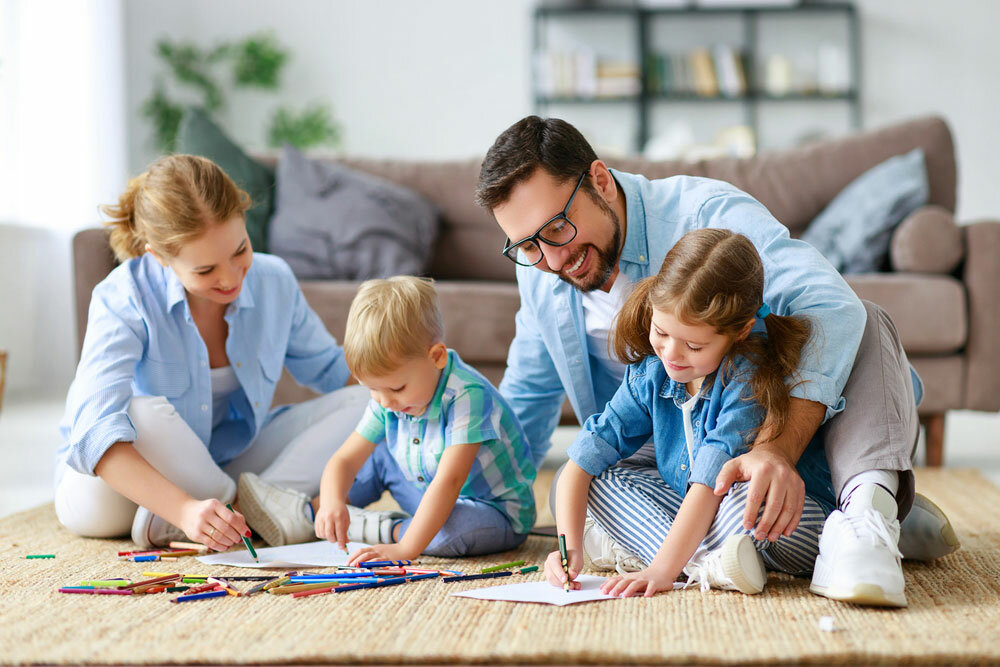 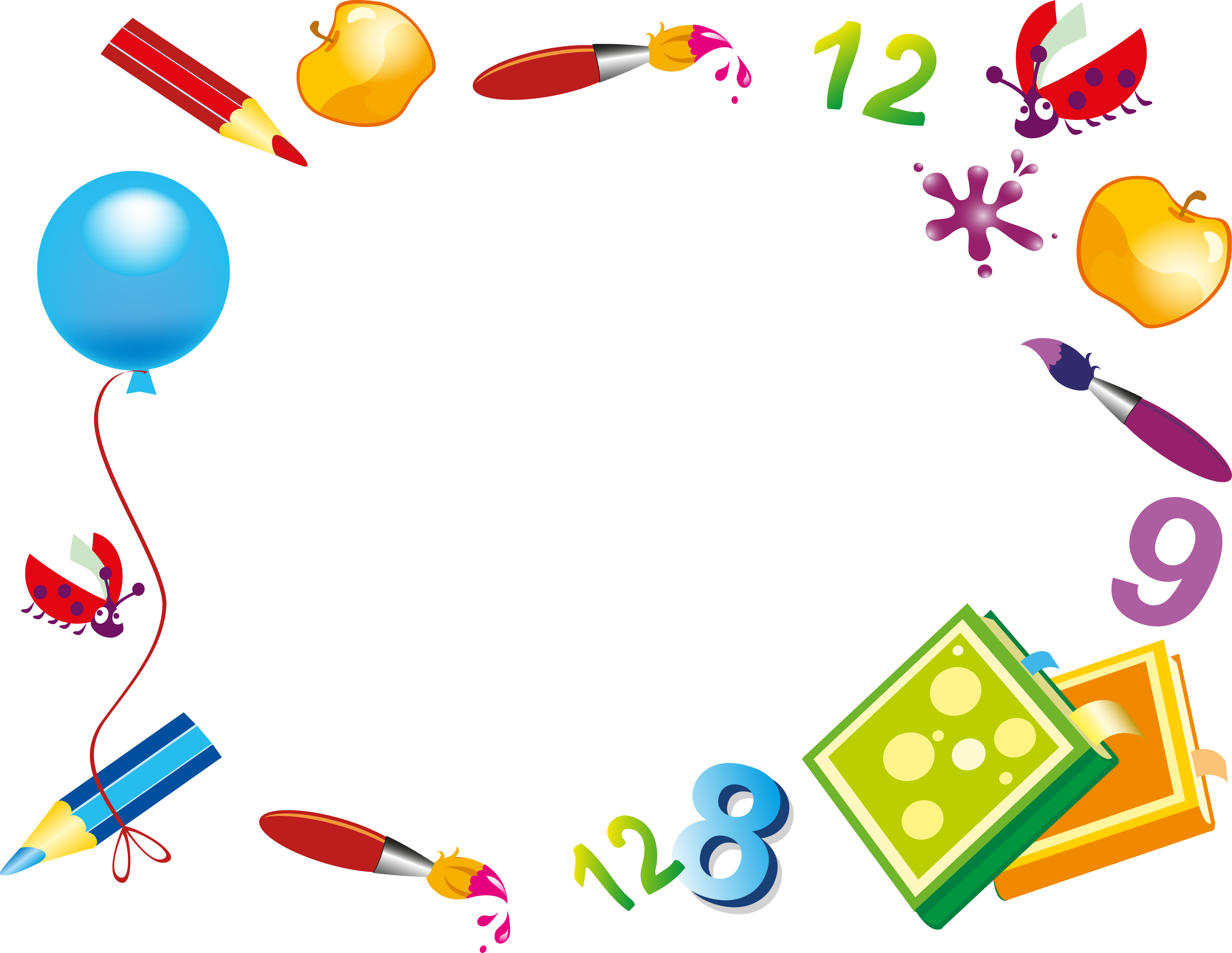 РАННИЙ ВОЗРАСТ
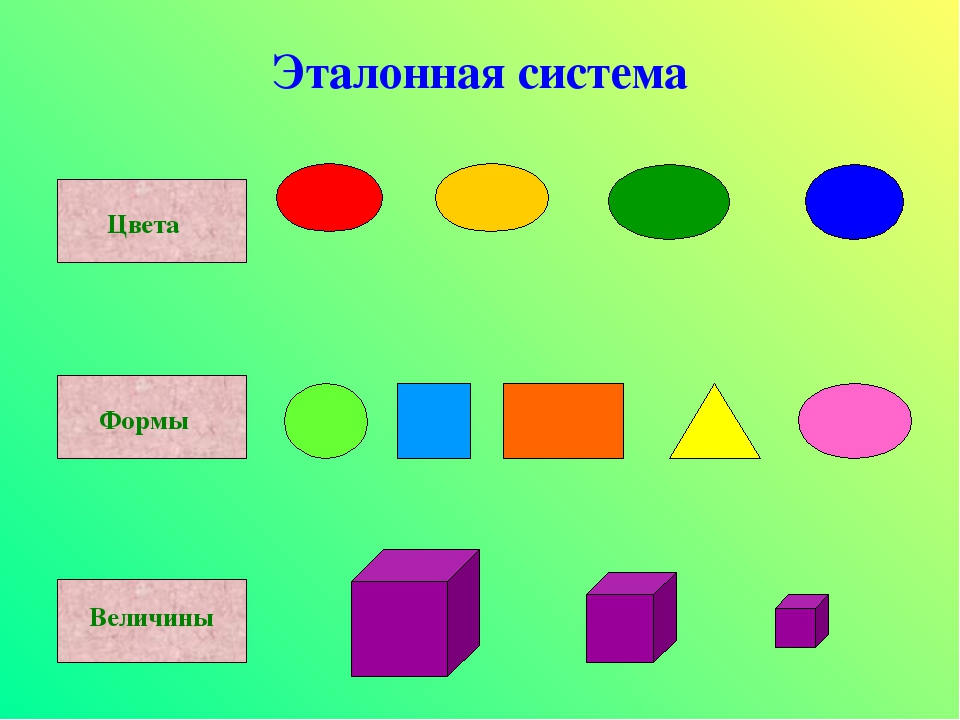 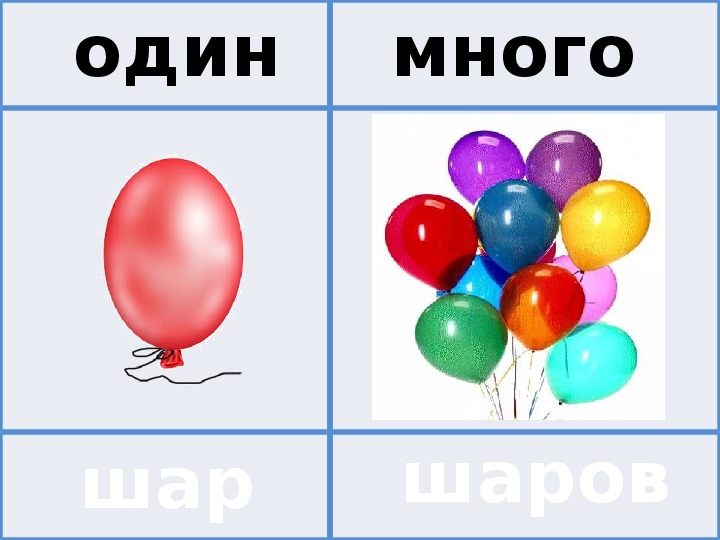 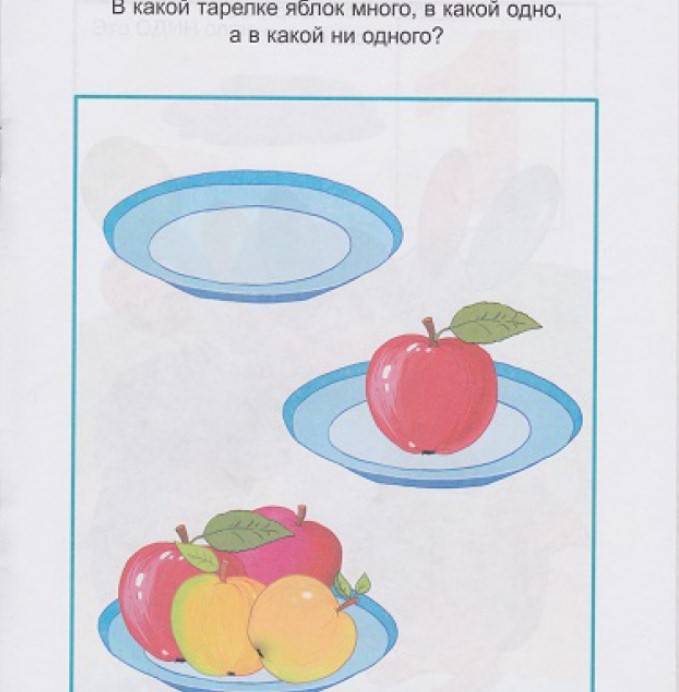 МНОГО МАЛО НИ ОДНОГО
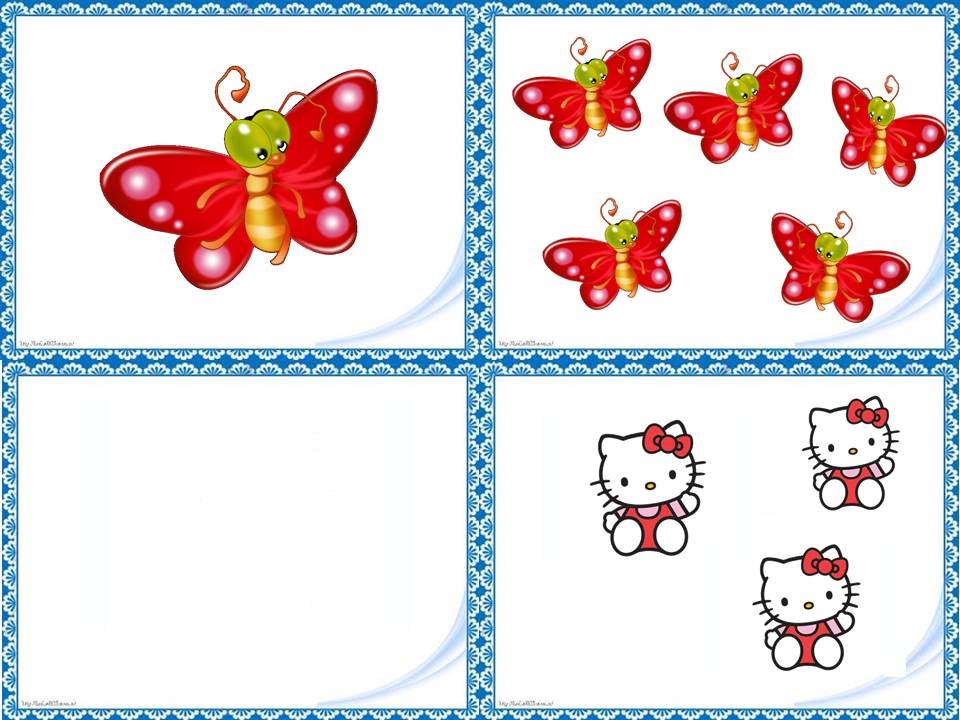 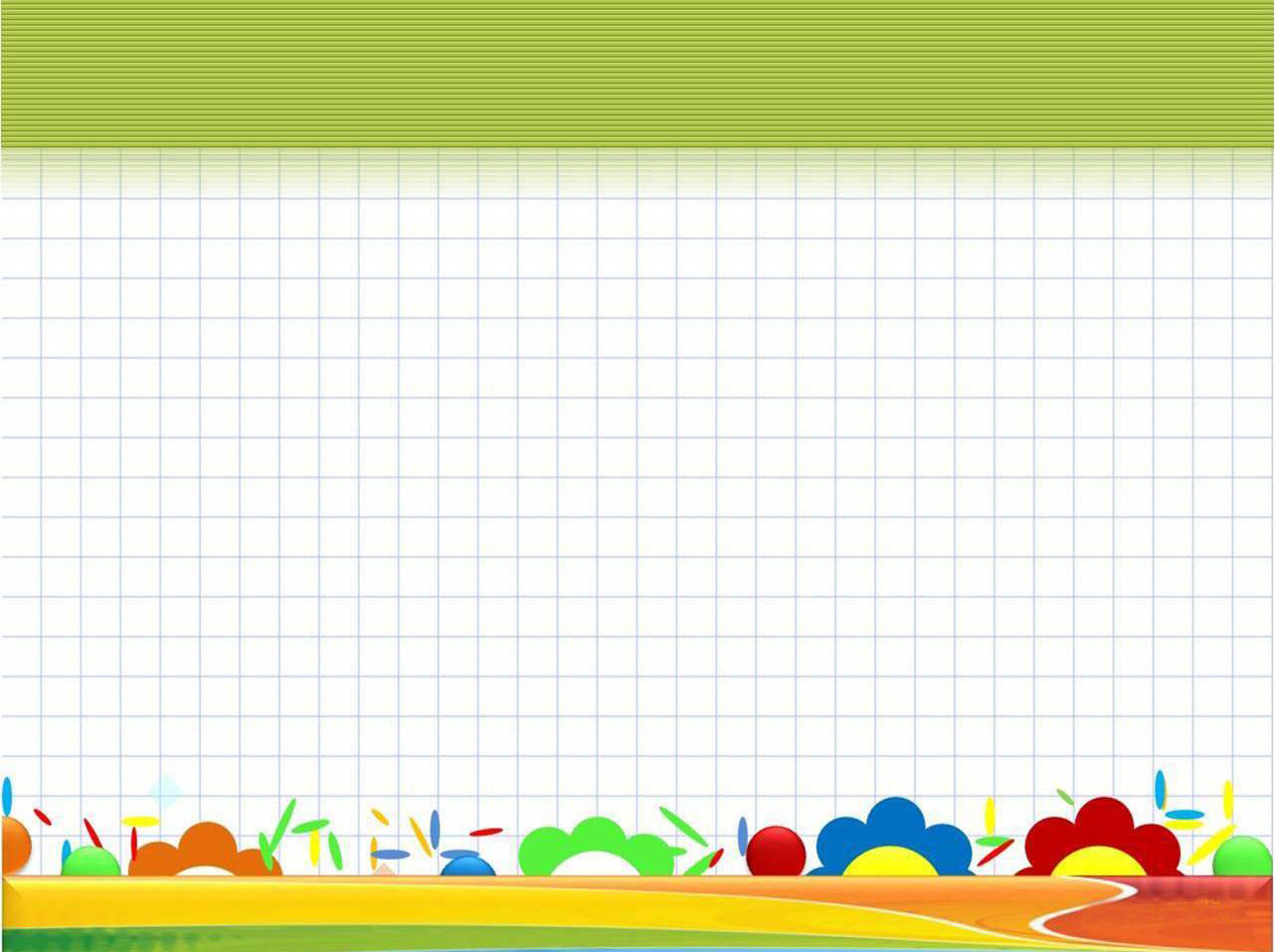 Играем. Ребенок вытаскивает игрушки из коробки, затем снова складывает их в коробку, при этом сопровождает свои действия словами - вот, вот, еще, еще... Иногда называет слова- числительные - пять, два... Но ребенок называет их механически, не понимая смысла этих слов. Не торопитесь учить детей считать.
Дети должны понимать, что много игрушек получается, если несколько раз сложить в коробку по одной игрушке. А можно из группы игрушек выделить (взять) один предмет.
БОЛЬШИЕ И МАЛЕНЬКИЕ
2 ГОДА
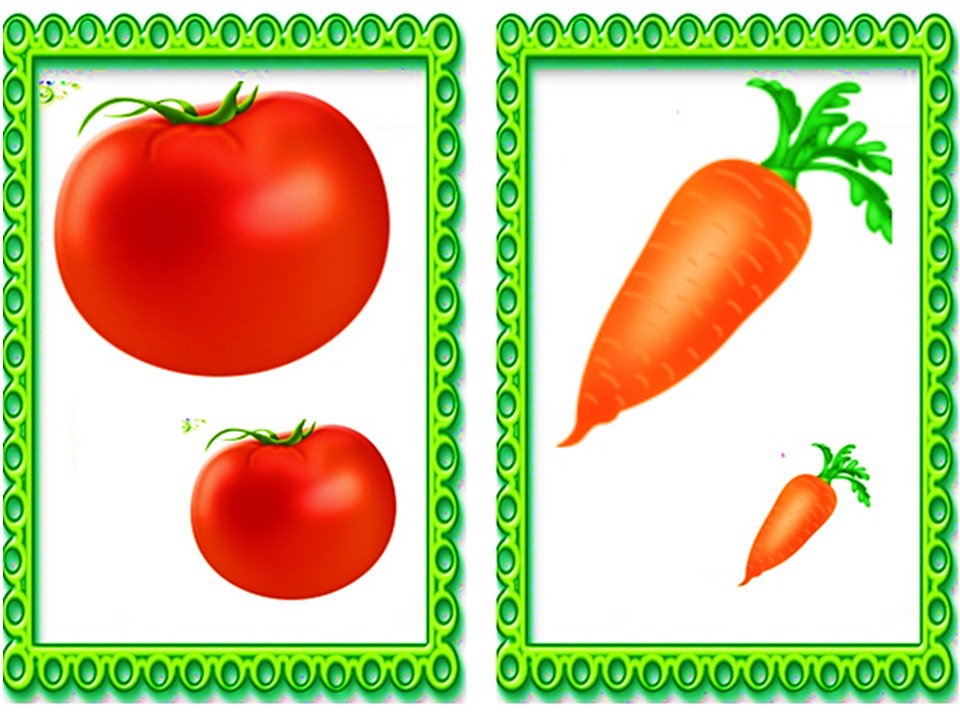 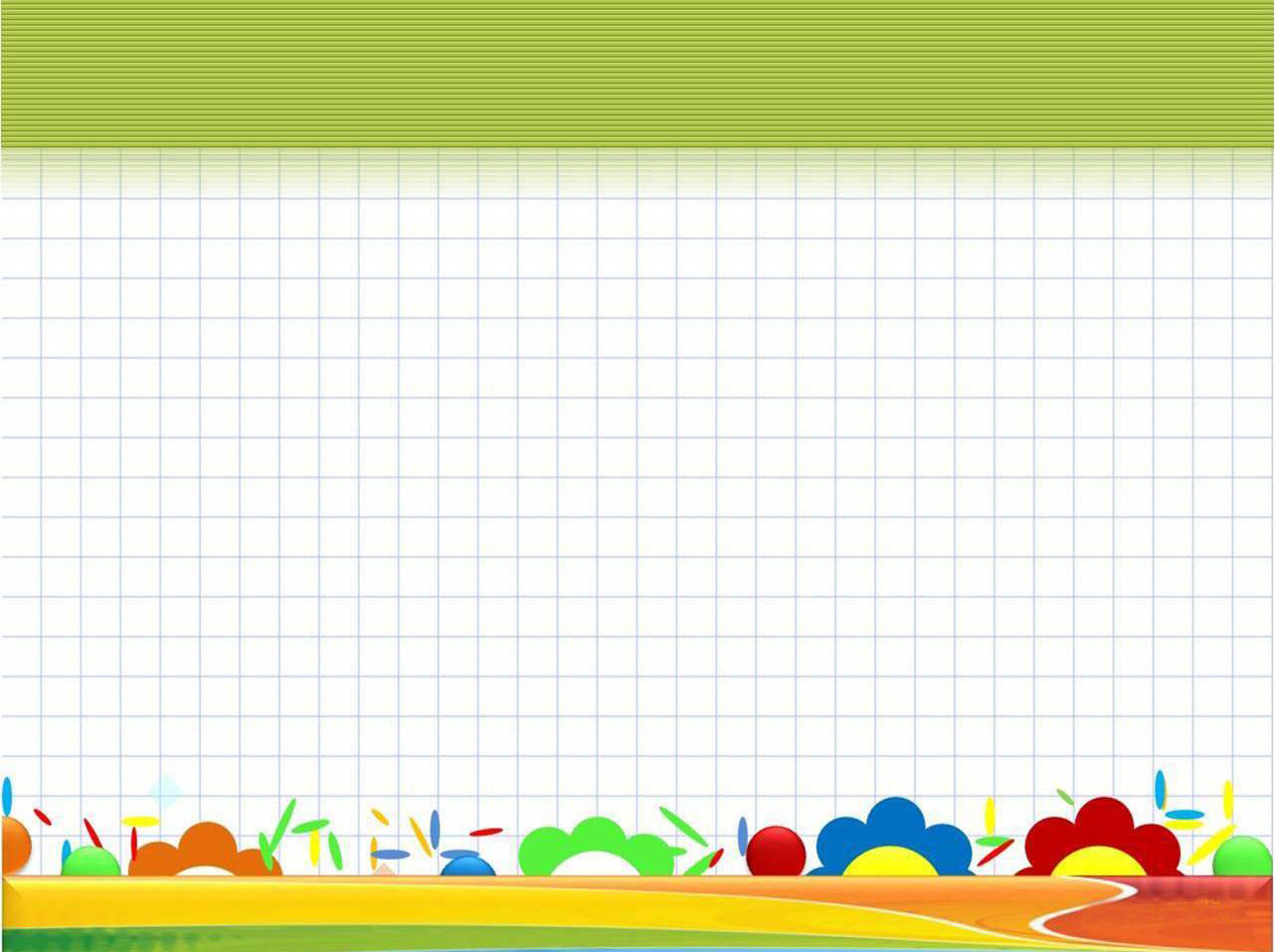 Играем. Предложите ребенку показать куклу большую и маленькую, большую куклу посадить на большой стул, а маленькую на маленький, найти елочку высокую и низкую, пройти по длинной дорожке и по короткой.
Дети с удовольствием действуют с народными игрушками- вкладышами (матрешки, кубы), пирамидками, в конструкции которых заложен принцип учета величины.
3 ГОДА
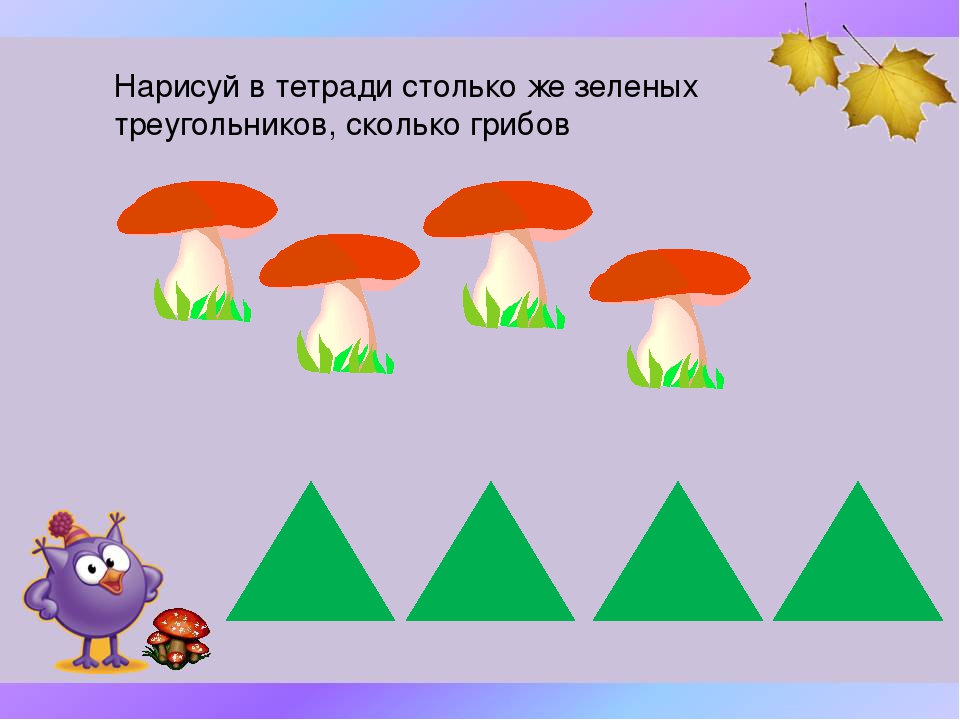 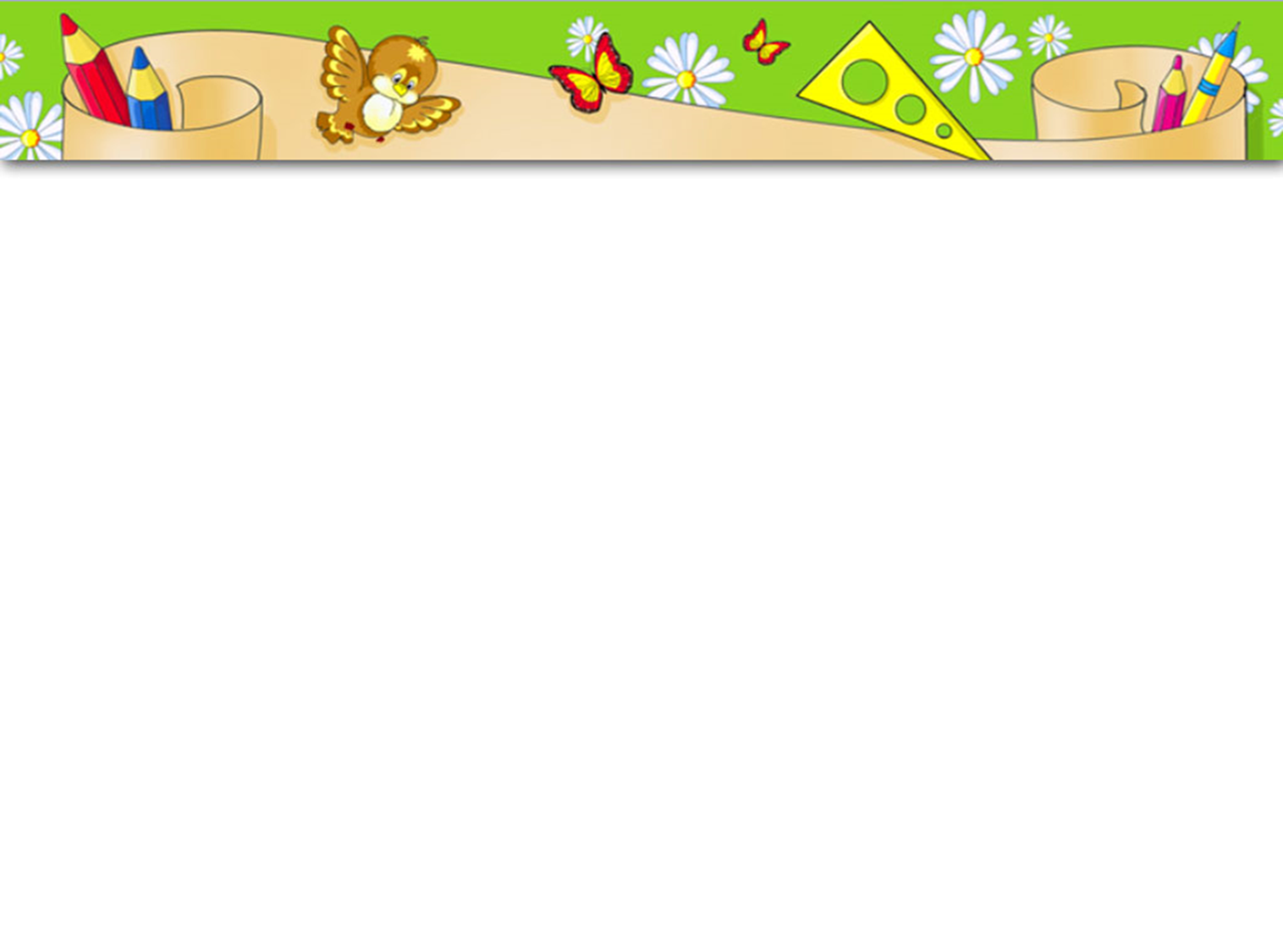 СОВЕТУЕМ:
 Познакомьте ребенка со специальными приемами сравнения групп предметов: наложение (предметы одной группы накладываются на предметы другой); приложение (предметы одной группы подкладываются под предметы другой группы). При этом имейте в виду: вначале знакомите детей с приемами наложения, затем приложения. На начальных этапах предлагайте детям сравнить равные группы предметов, а затем и неравные (елок больше — грибов меньше).
Напоминаем, при сравнении групп предметов дети должны усвоить понятия «помногу», «поровну», «столько - сколько», «больше - меньше».
 Научите ребенка устанавливать равенства между неравными группами предметов: прибавить один предмет к меньшей группе или убрать предмет от большей группы.
Дети часто количество предметов подменяют величиной, им кажется, что больших предметов больше, чем маленьких.
 Покажите детям, что количество предметов не зависит от их величины. Для этого предложите сравнить большие чашки и маленькие.
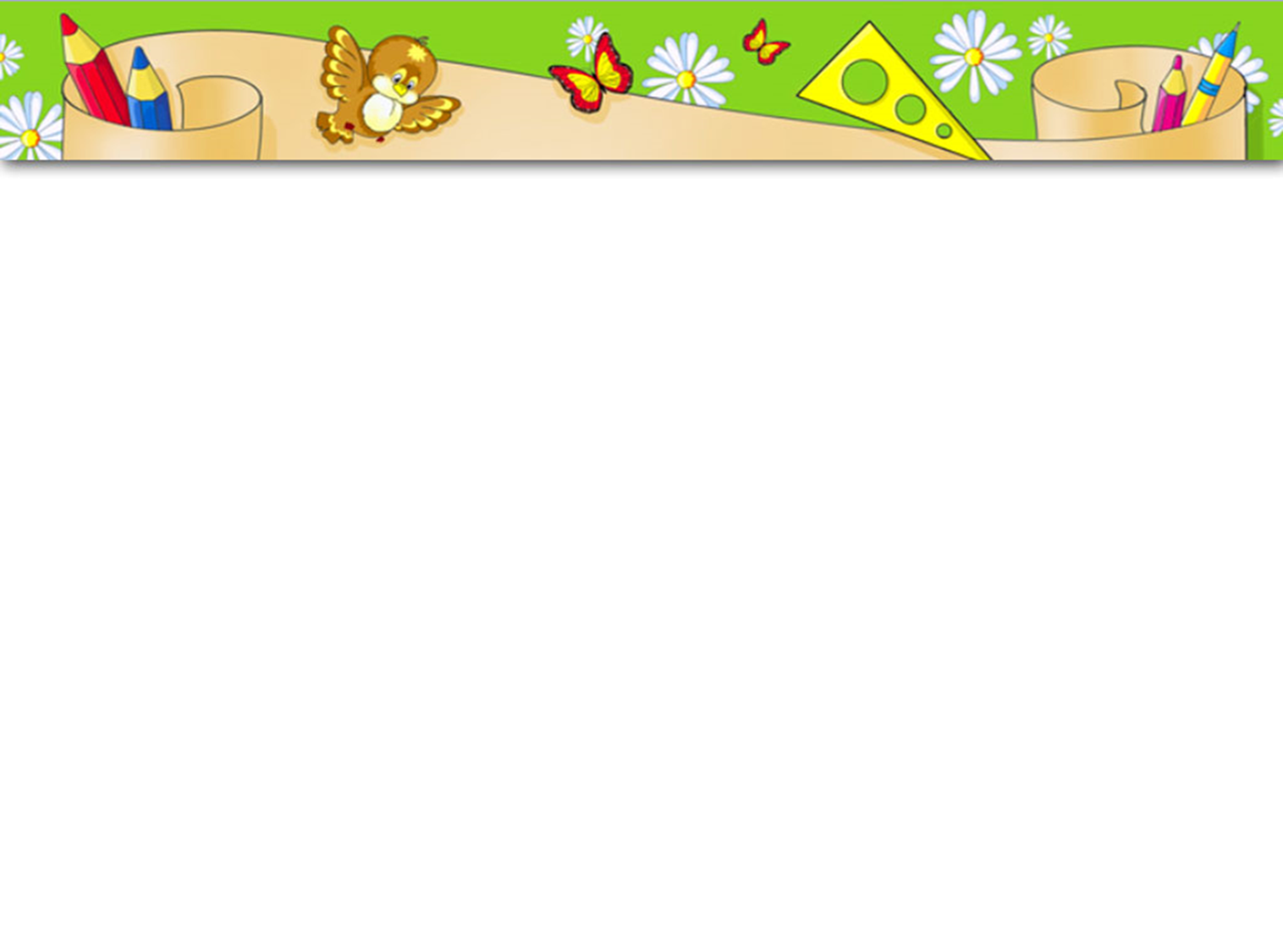  
Продемонстрируйте, что количество предметов не зависит от их расположения. Для этого одну группу предметов (яблоки) расположите близко друг к другу, а другую - далеко друг от друга.
 Повторите подобные упражнения на другом материале. Еще раз напоминаем: не торопитесь учить детей считать. Усвоение выше перечисленного содержания создает благоприятные условия для осмысленного понимания счета и числа, а не просто механического называния слов-числительных.
В этом возрасте (три года) следует учить сравнивать предметы по величине и результаты сравнения называть словами: длинный - короткий, длиннее - короче, шире - уже, выше - ниже и т.д.
 Научите детей правильно показывать протяженность: длину - слева направо, проводя пальчиком по всей длине; ширину - поперечным движением от себя; высоту - снизу вверх.
При сравнении предметов по величине следует пользоваться специальными приемами - наложения и приложения.
Следите, чтобы дети результаты сравнения называли правильно: шире — уже, выше — ниже, больше — меньше, одинаковые по величине.
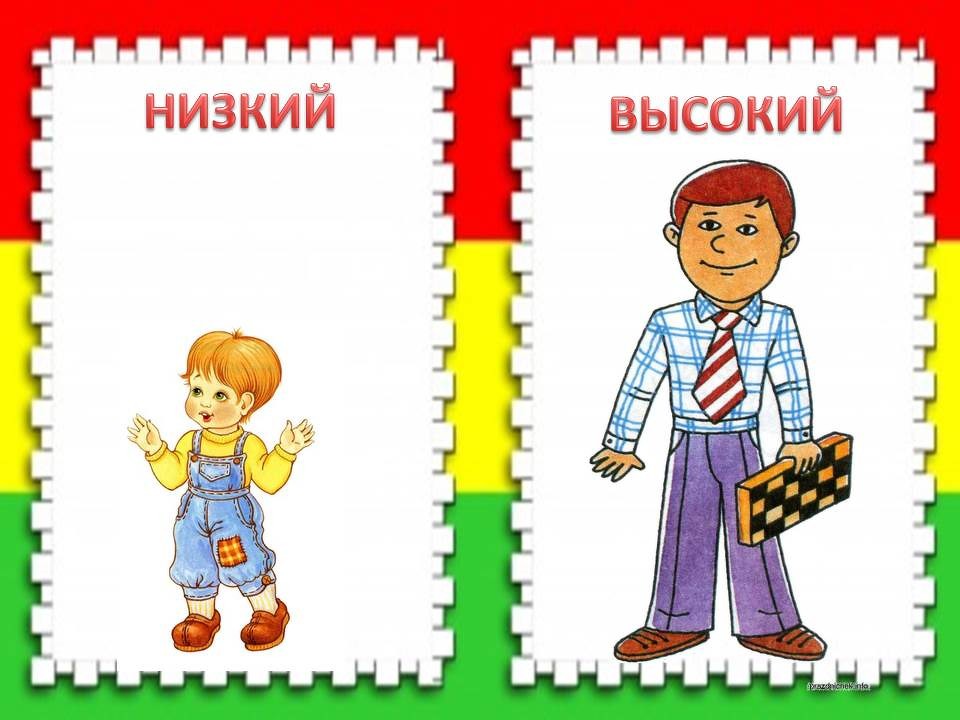 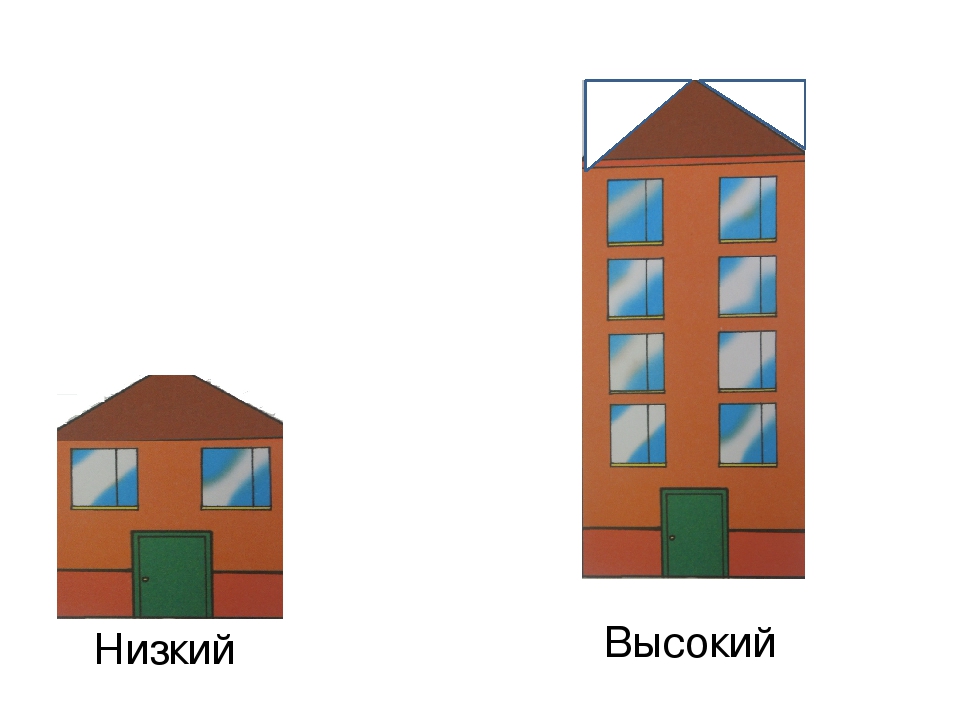 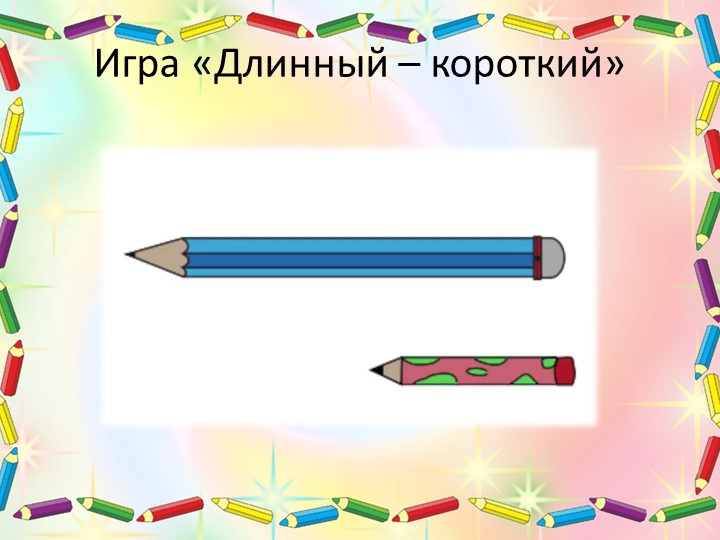 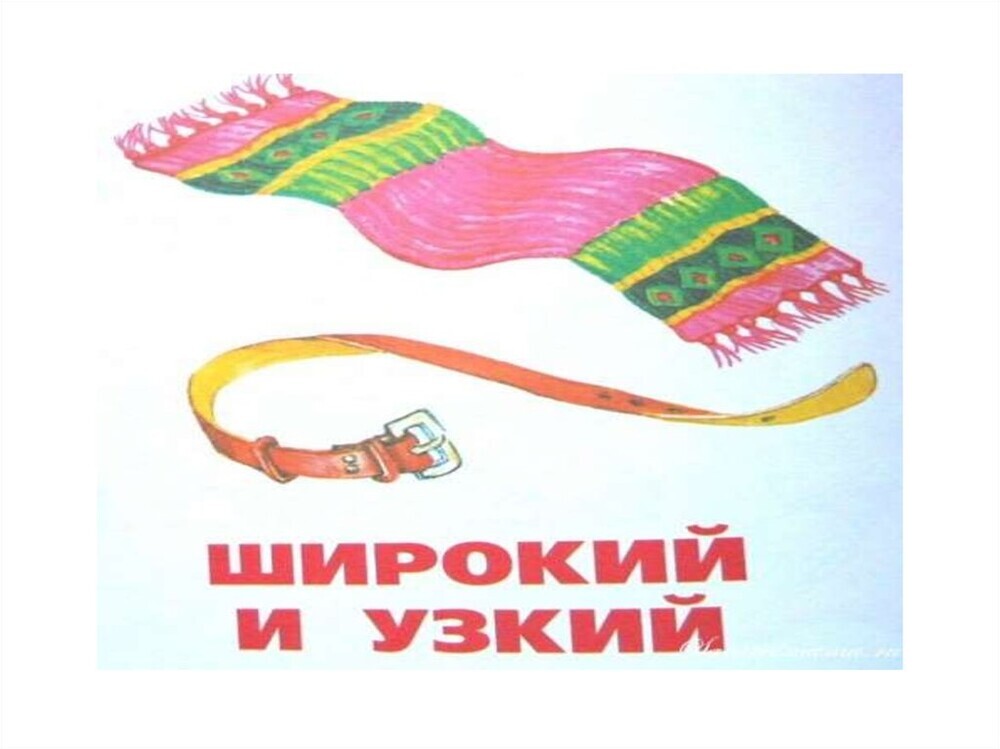 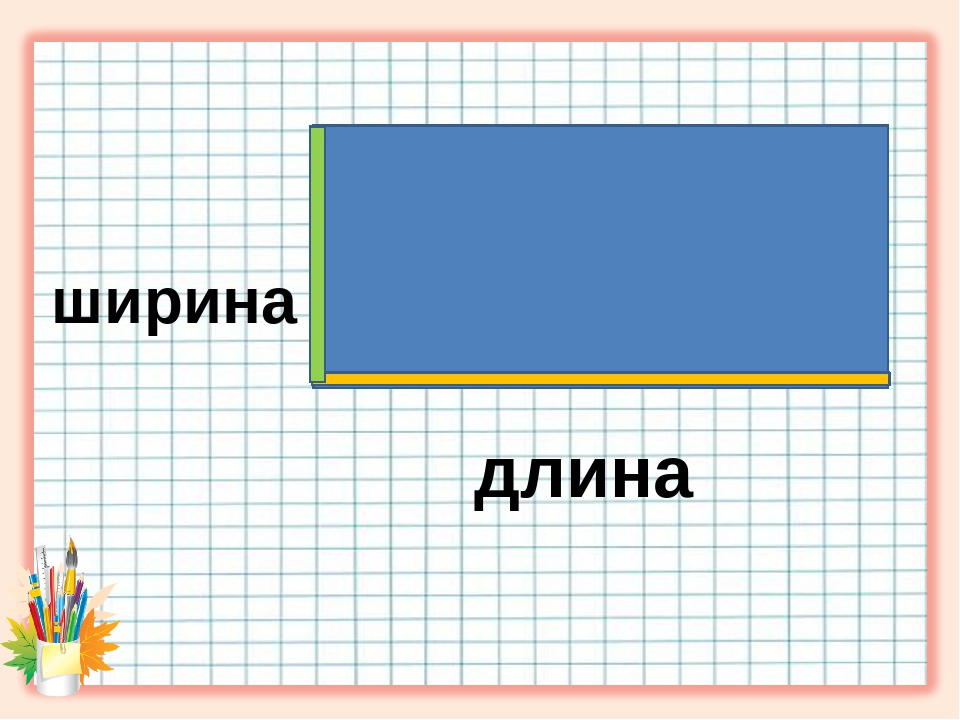 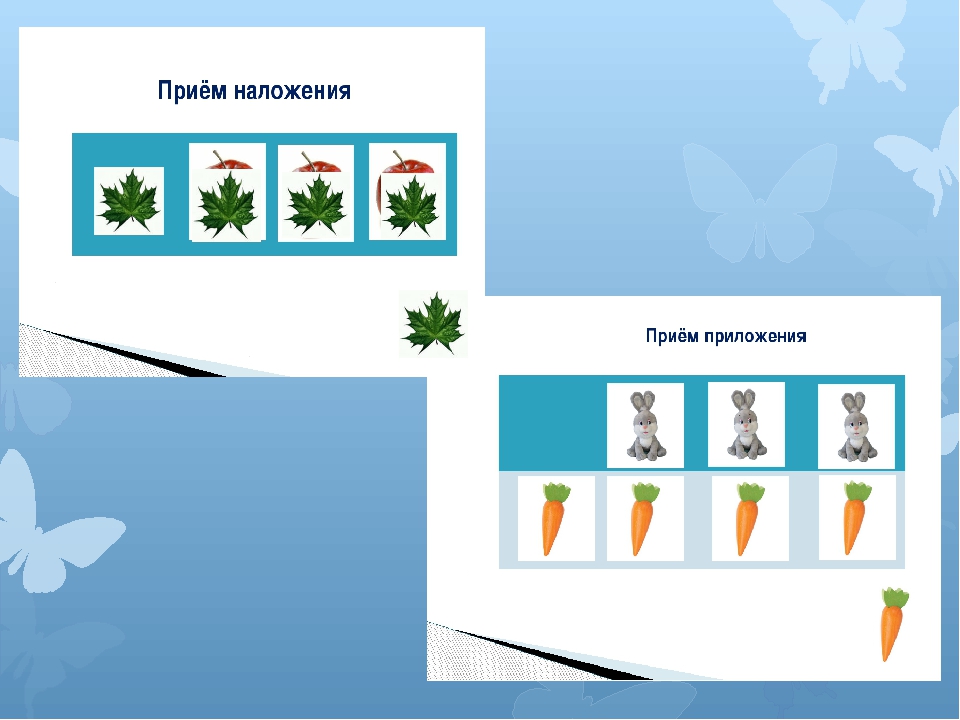 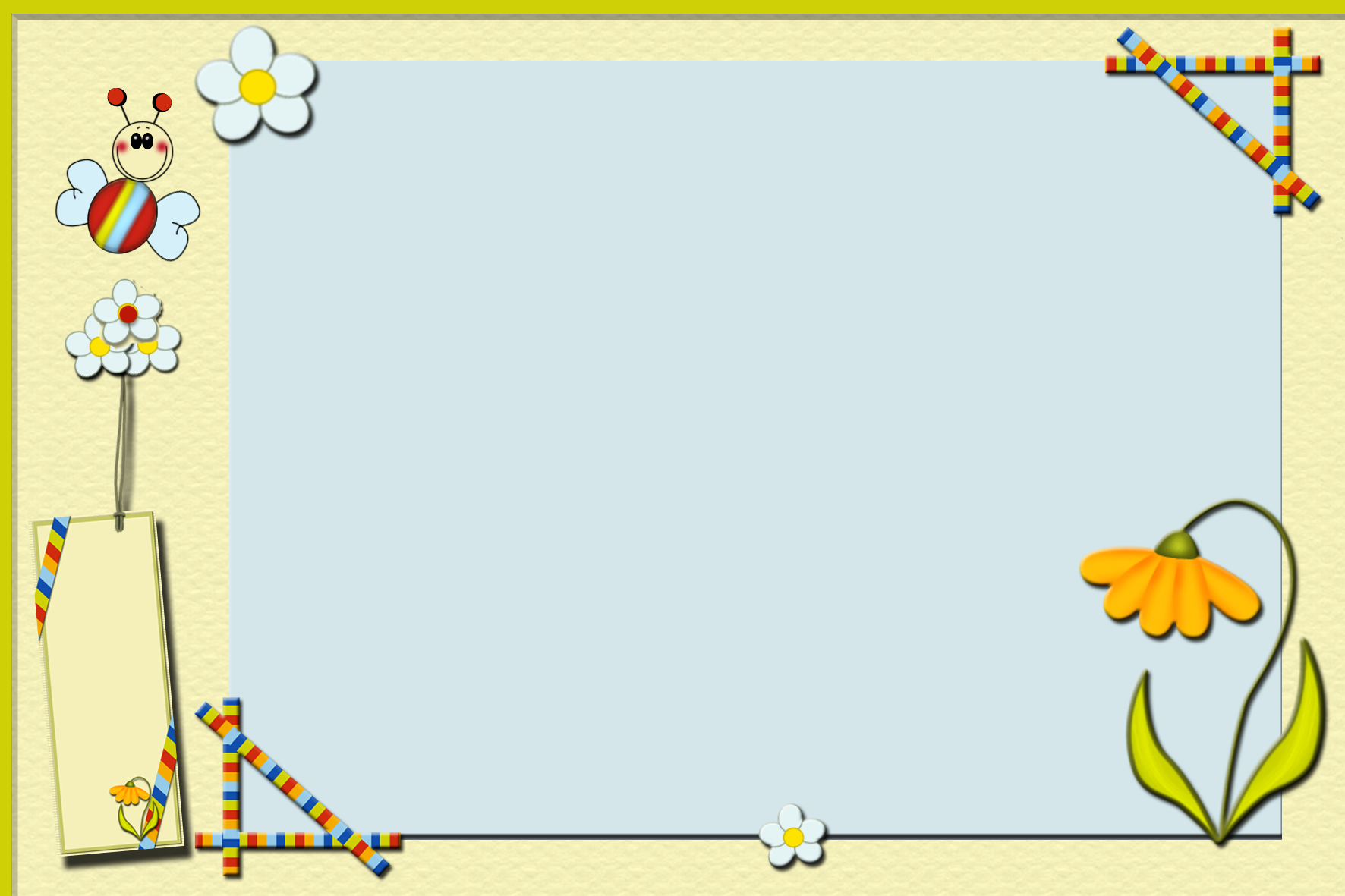 4 ГОДА
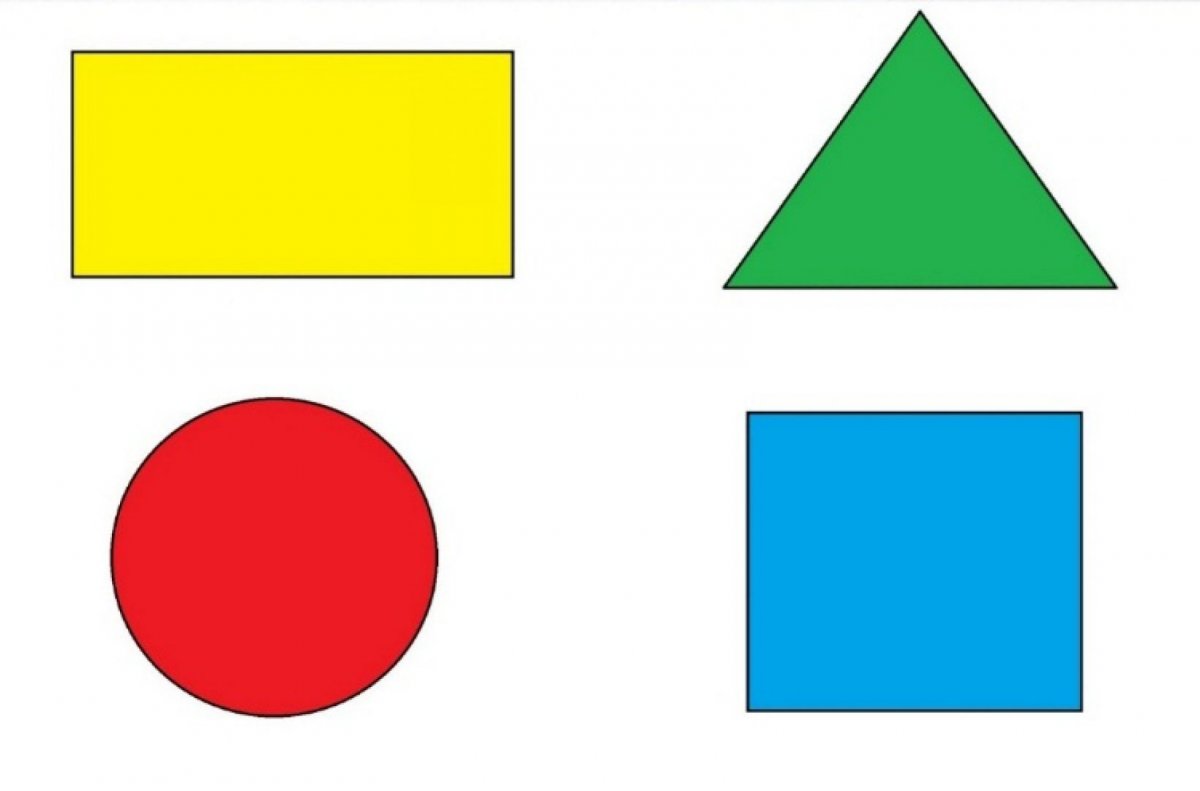 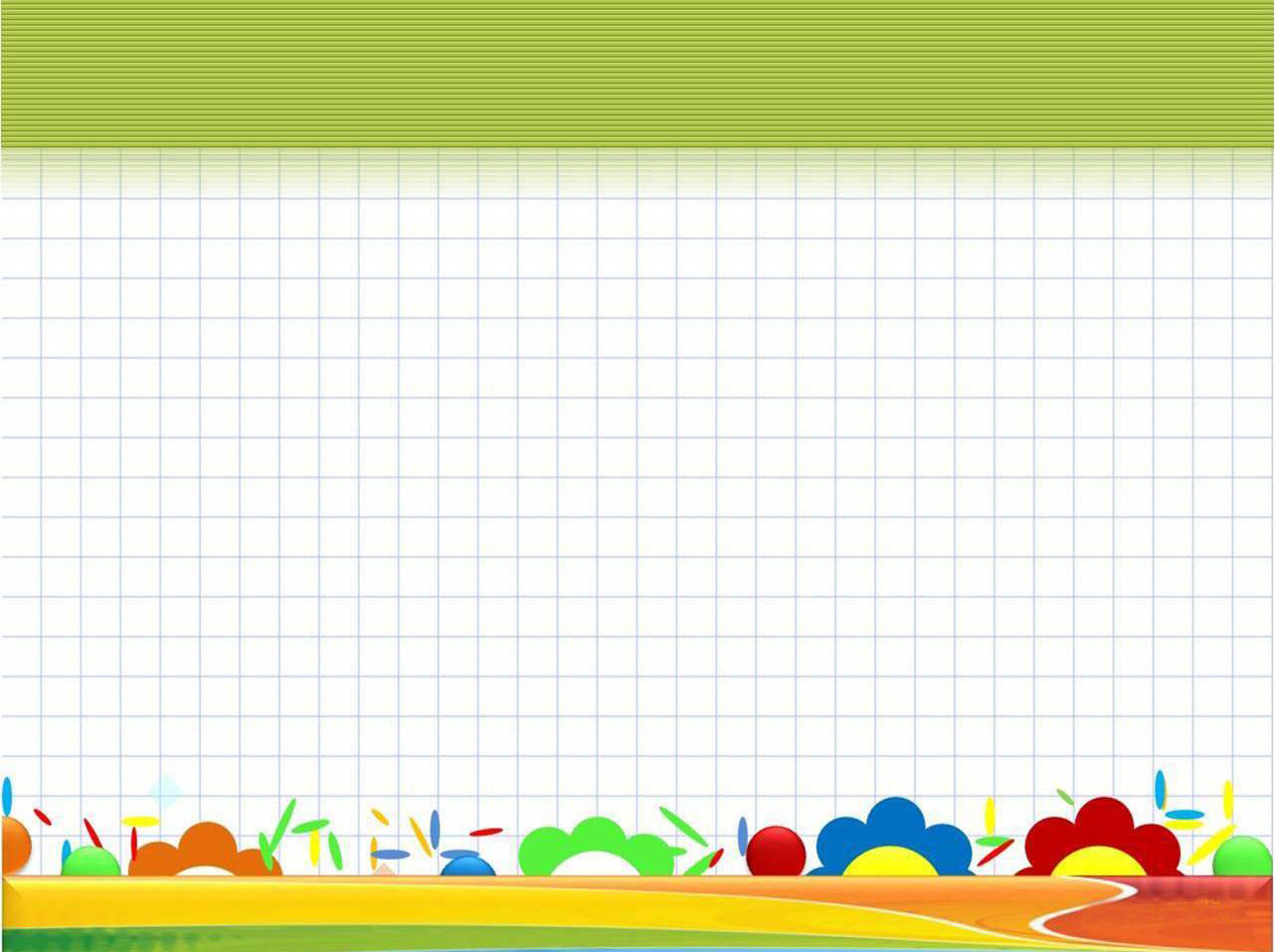 Играем
С целью развития обследовательских действий хорошо использовать игру «Чудесный мешочек». Покажите и назовите геометрические фигуры, которые кладете в мешочек, вначале 2~3 фигуры, затем 3-5. Предложите ребенку опустить руку в мешочек и, не подглядывая, на ощупь определить, какую геометрическую фигуру он взял, и назвать ее. Более сложный вариант, когда дети, не подглядывая в мешочек, на ощупь отыскивают фигуру, названную взрослым.
Для закрепления знаний о геометрических фигурах (различать и называть) можете поиграть с детьми в игры: «Найди свое место» (отыскать место, где находится такая же геометрическая фигура, как у него), «Чего не стало» (дети закрывают глаза, взрослый убирает одну фигуру из ряда фигур, открыв глаза, ребенок должен назвать фигуру, которую убрал взрослый).
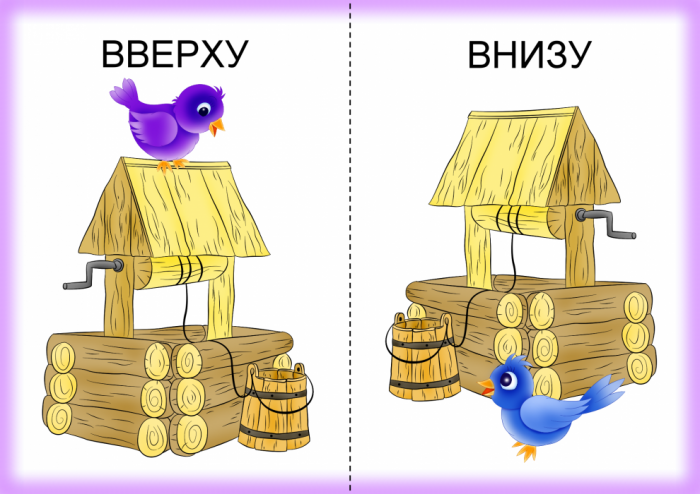 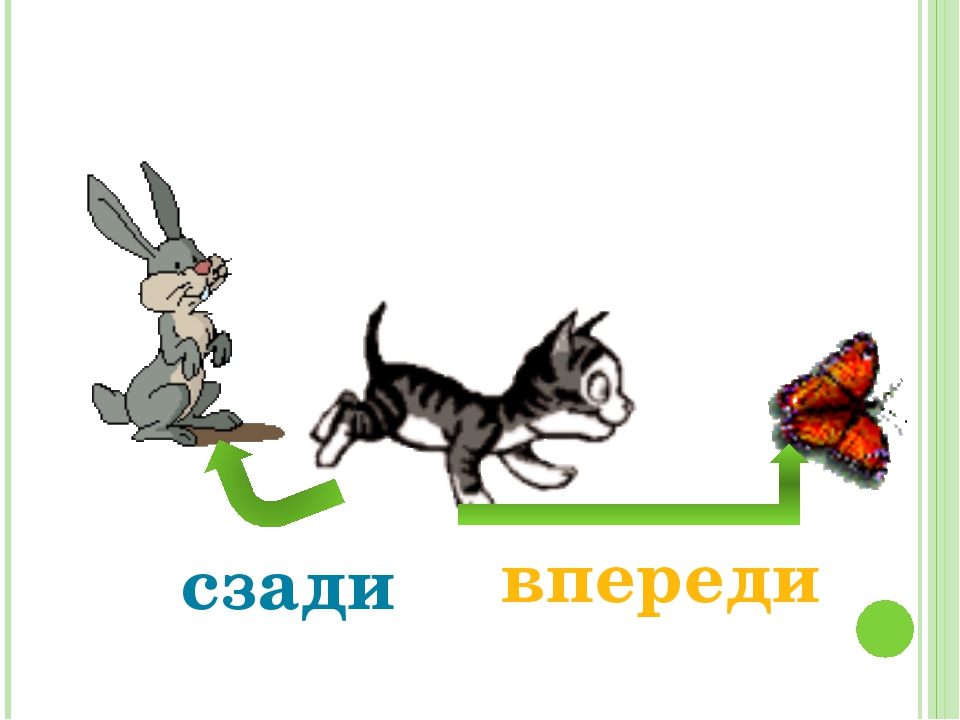 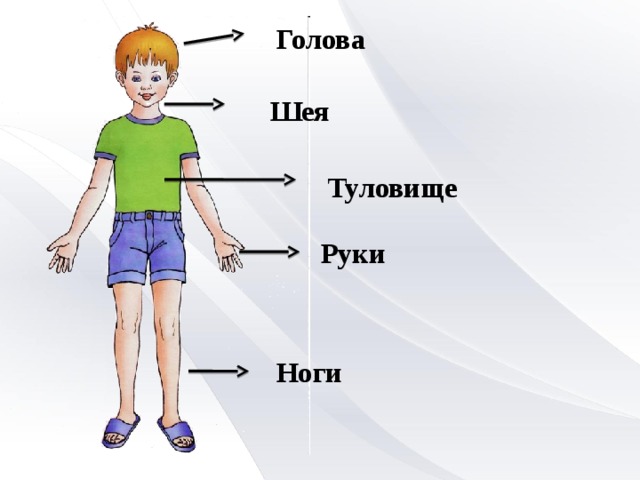 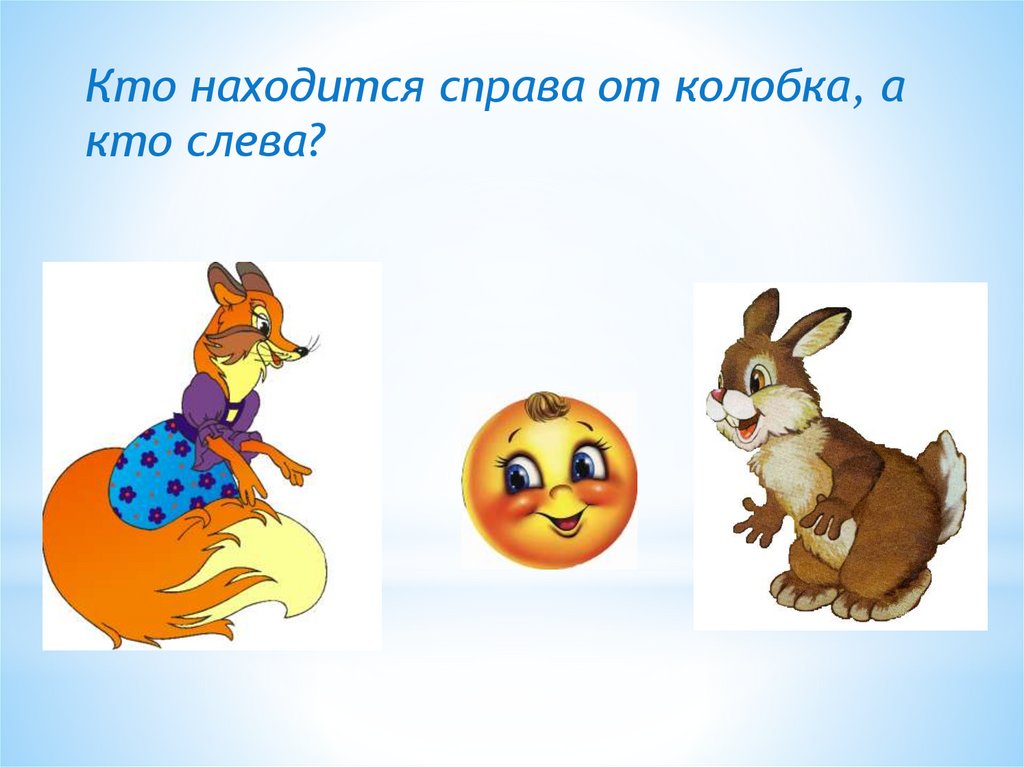 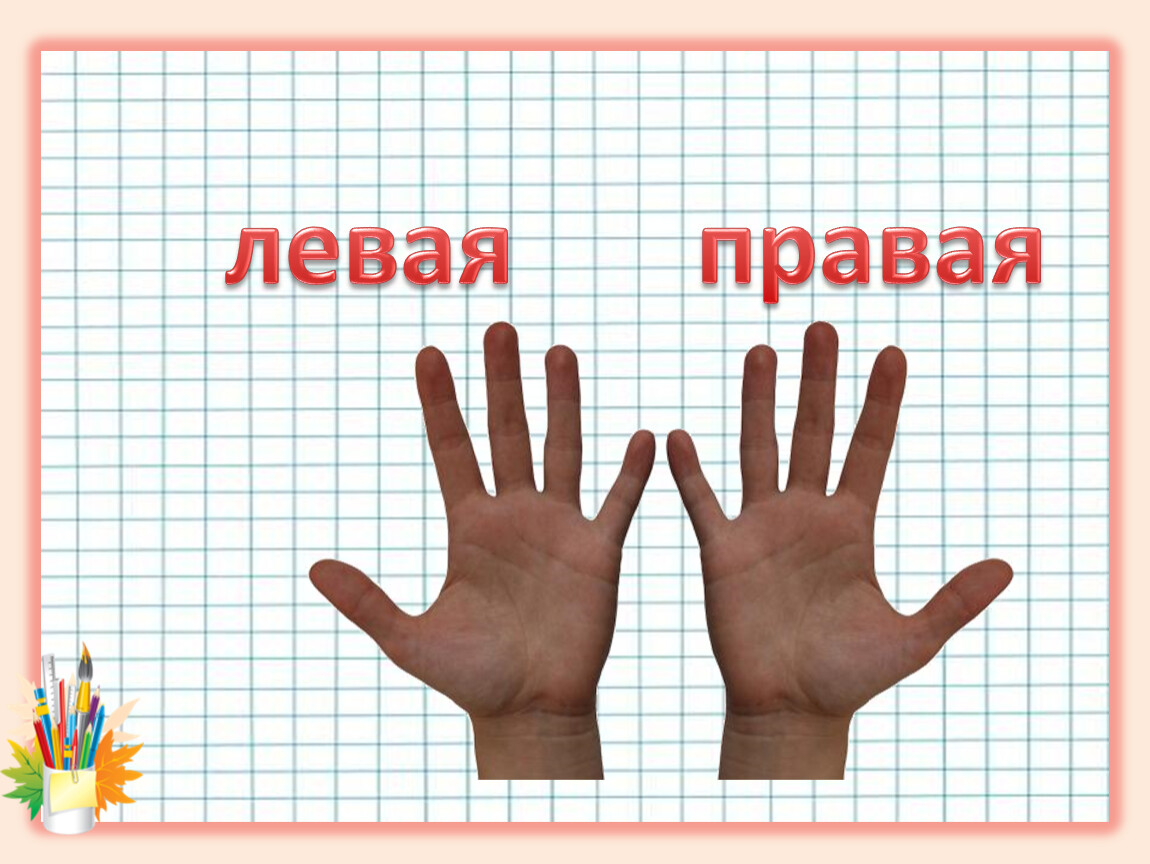 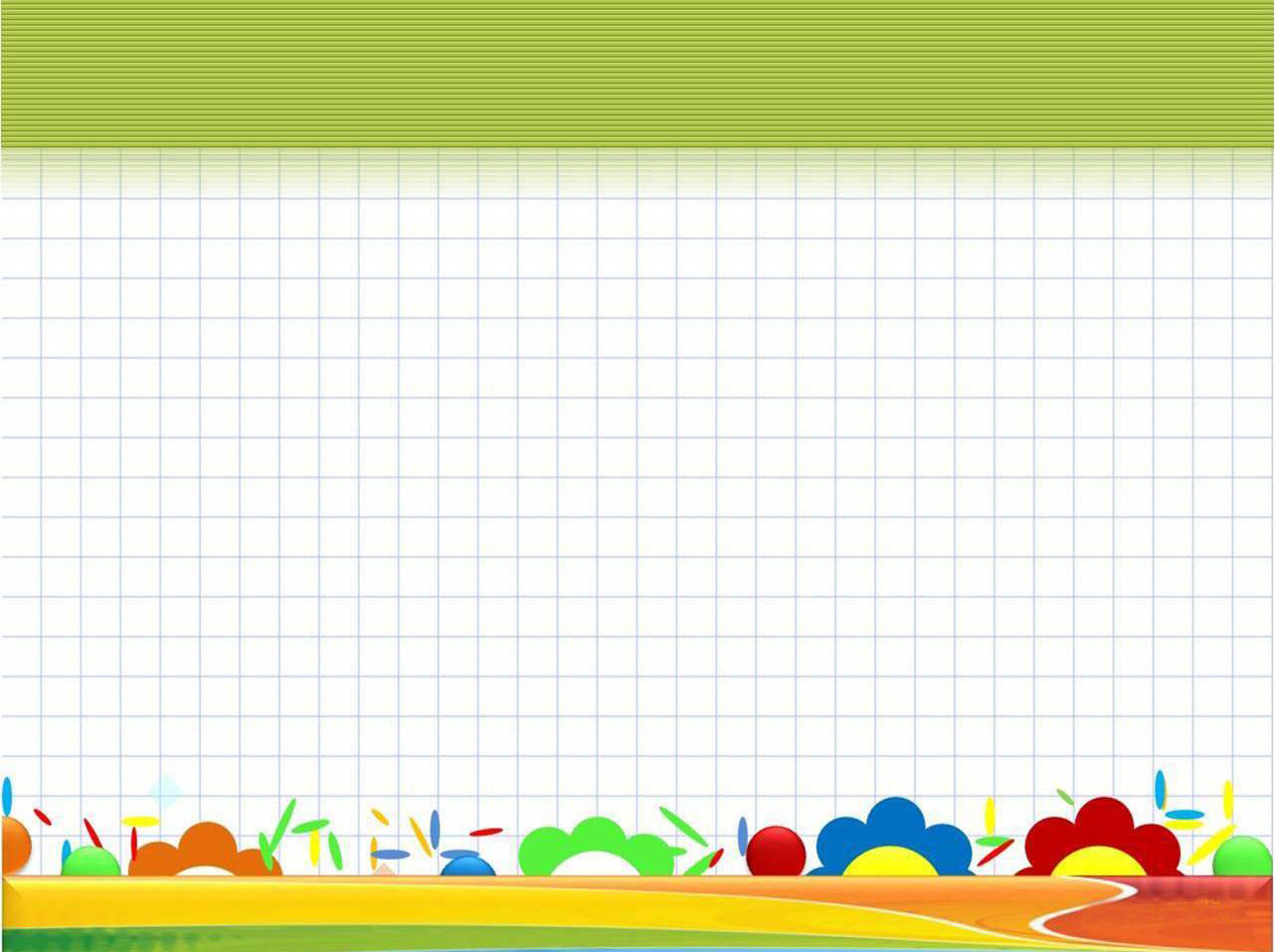 ИГРАЕМ. Для этого можете провести с ребенком игры: «Купание куклы», «Одевание куклы» (). Этот опыт накапливается в тех условиях, где ребенку приходится выполнять действия, специфичные только для правой руки: во время еды (возьми ложку в правую руку), рисования (возьми карандаш в правую руку, проведи линию слева - направо, нарисуй солнышко вверху и т. д.).
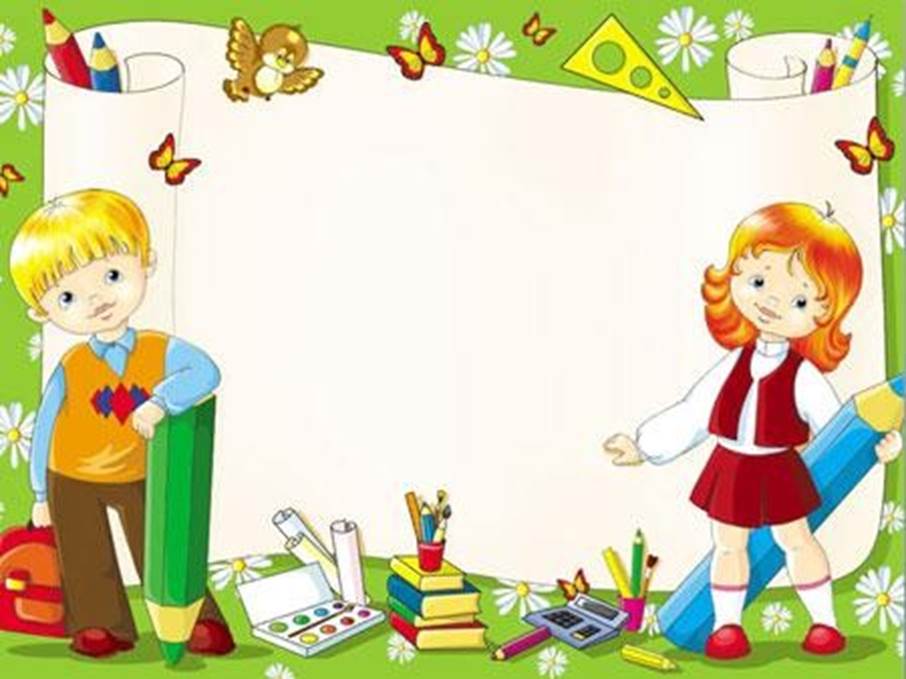 СРЕДНИЙ ДОШКОЛЬНЫЙ ВОЗРАСТ
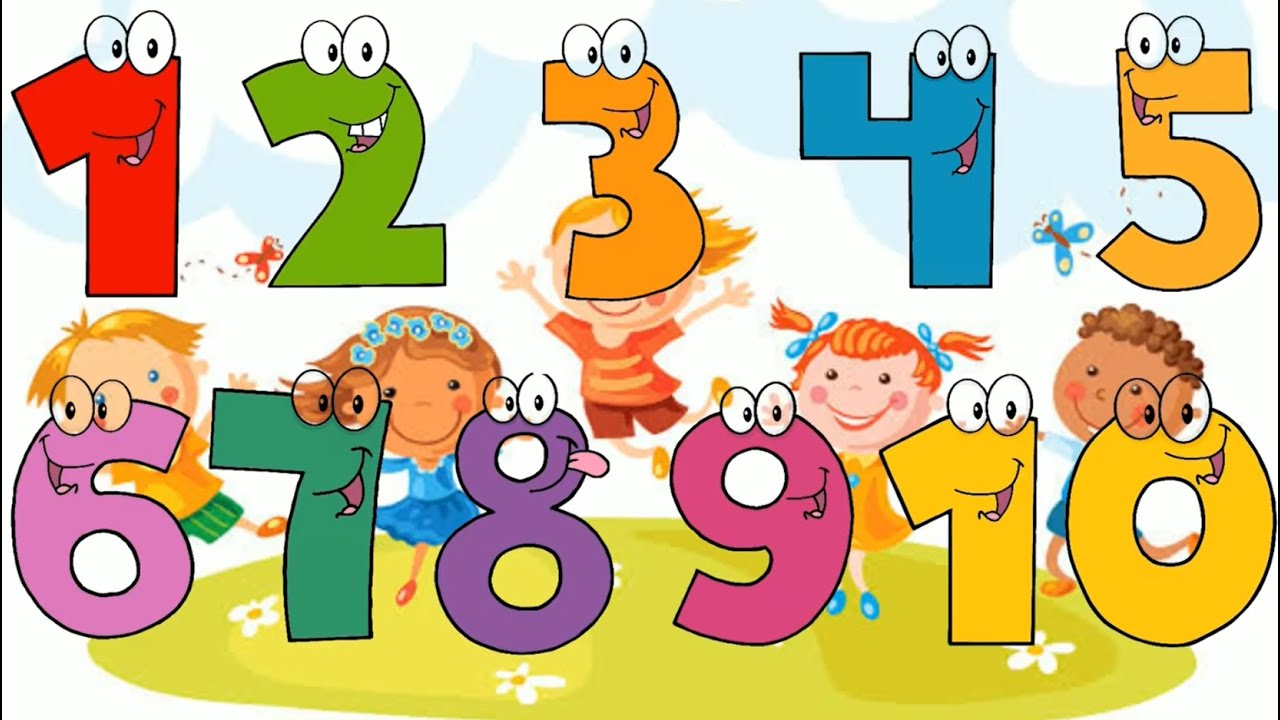 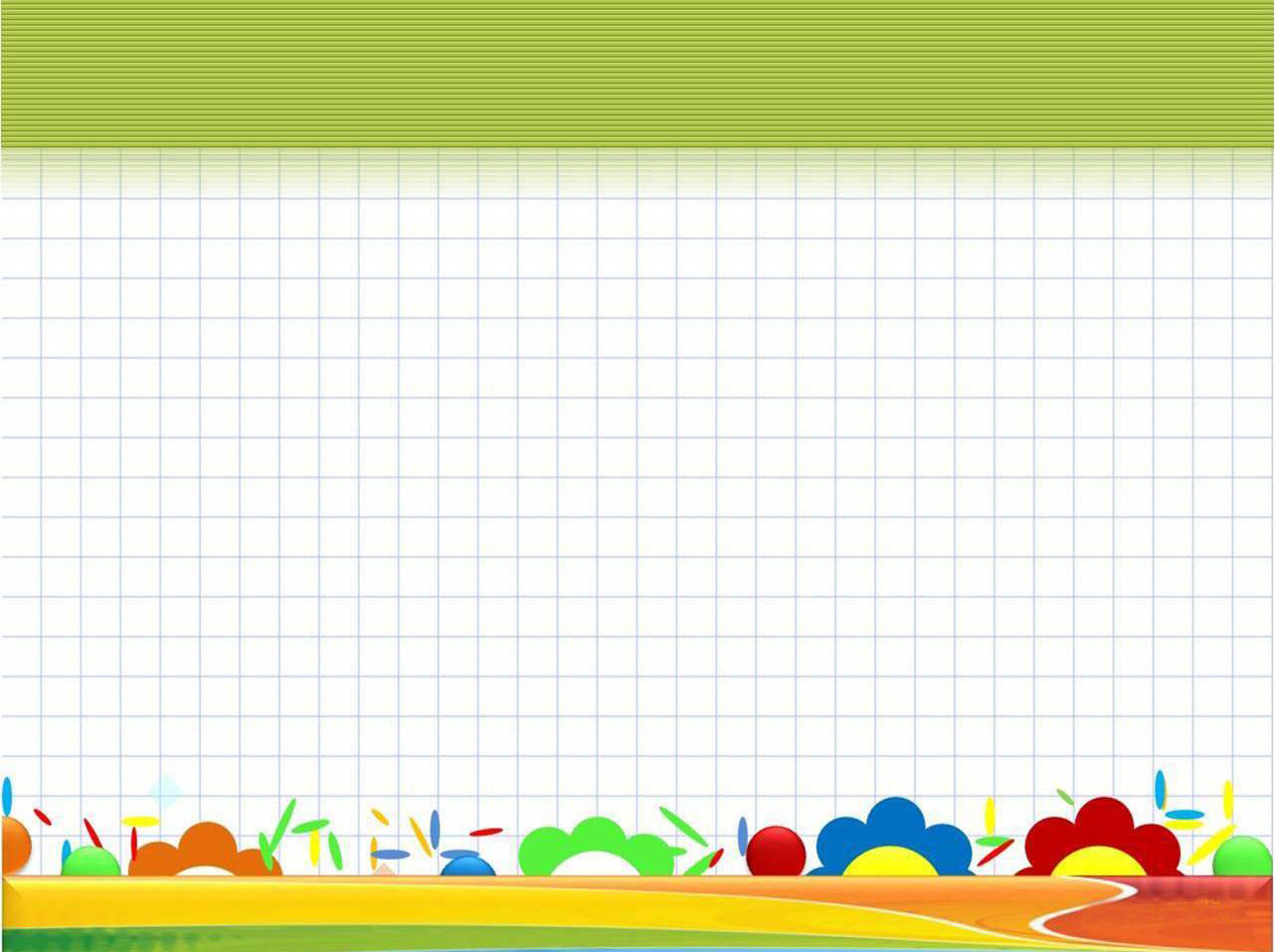 ИГРАЕМ. Например, надо поставить на стол тарелок столько, сколько членов семьи будут кушать. Для этого надо посчитать, сколько человек будут кушать, а затем отсчитать и поставить столько же тарелок.
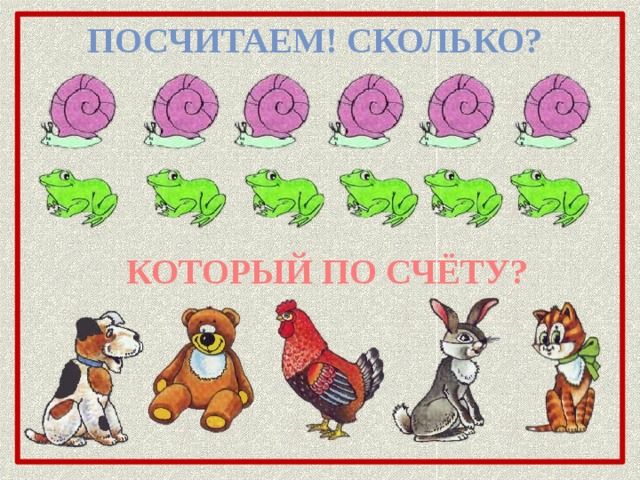 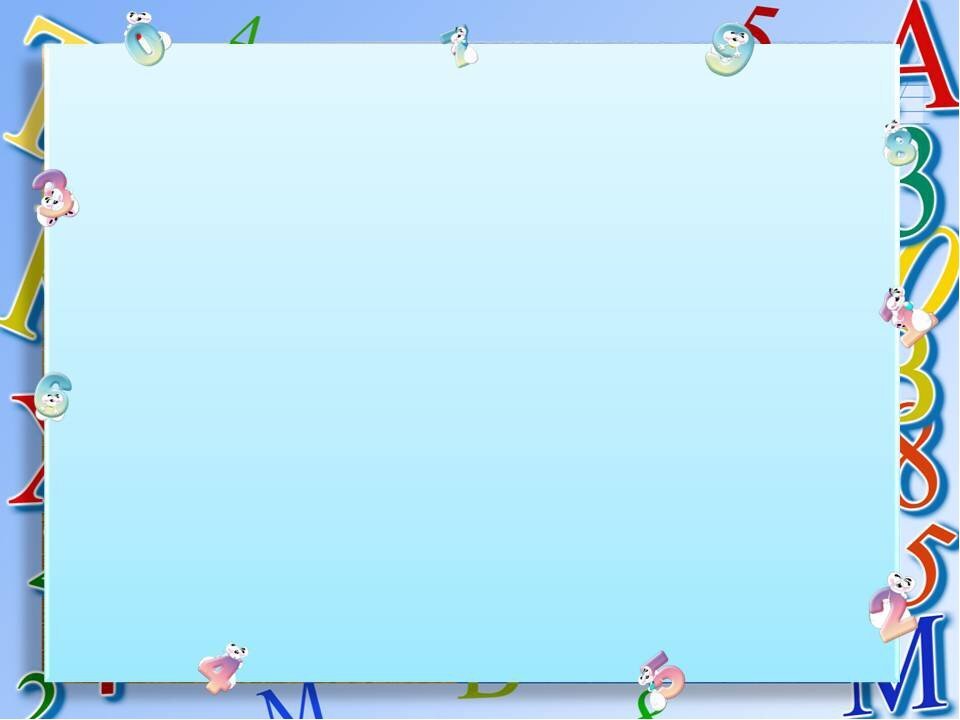 СОВЕТУЕМ.
 Объясните ребенку, что когда мы хотим знать, сколько предметов, их количество, то считаем - один, два, три и т.д. А когда надо узнать, на котором месте тот или иной предмет, который по счету, то считаем по-другому — первый, второй, третий. Дети должны различать вопросы: сколько предметов или на котором месте, который по счету — и соответственно производить счет.
Объяснить это надо на наглядном материале. При порядковом счете предметы должны отличаться по форме (разные геометрические фигуры), по цвету или по содержанию (разные игрушки, овощи, мебель и т.д.).
  Объясните, что количество предметов (например, четыре машины) можно назвать числом четыре, а можно показать цифрой 4.

 Обратите внимание, чтобы ребенок различал задания и правильно выполнял: посчитай, сколько карандашей в коробке (один, два, три, четыре, пять карандашей). Назови это количество числом (пять).
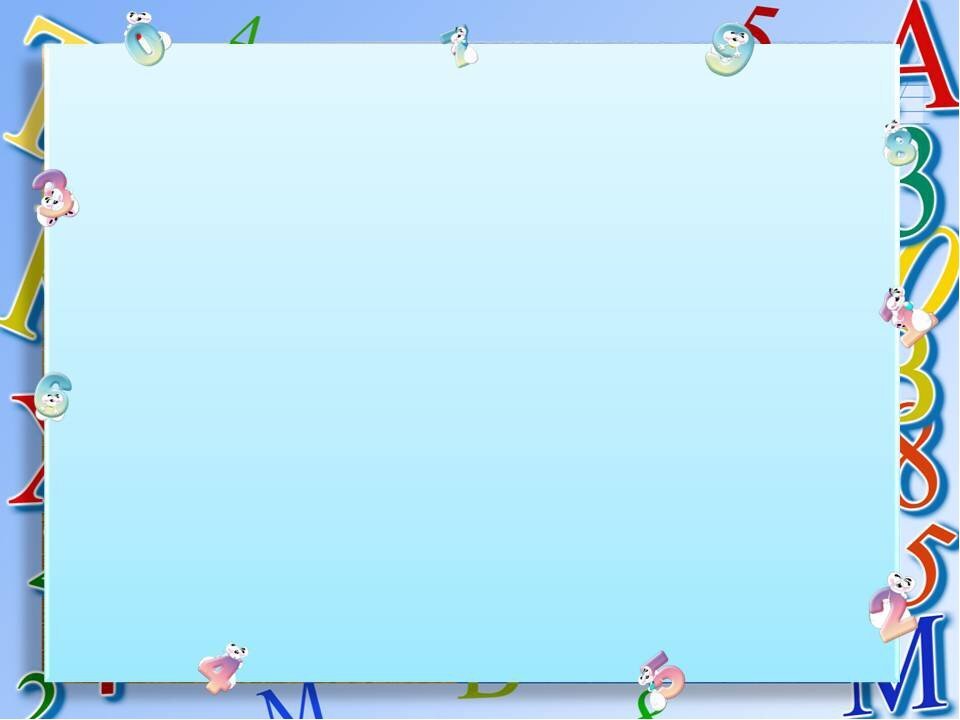 Покажите цифру, которая соответствует этому количеству карандашей (5). Это позволит научить детей грамотно пользоваться математическими понятиями: количество, число, цифра, учить детей различать и выбирать нужную цифру. Написание цифр — это задача школьной программы.
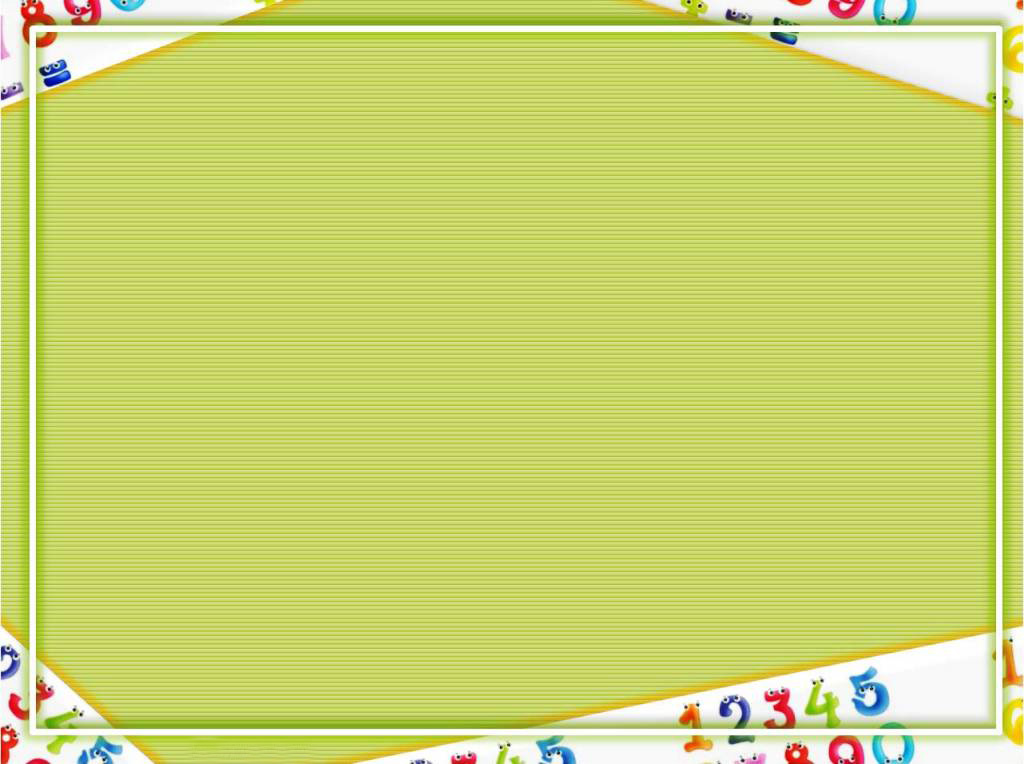 В этом возрасте дети должны уметь сравнивать группы предметов по количеству (например, пять цветов и шесть бабочек), определять, что больше, меньше и как можно установить равенство между этими группами (к пяти цветам добавить один цветок, будет поровну по шесть, а можно от шести бабочек отнять одну бабочку и тогда будет поровну по пять).
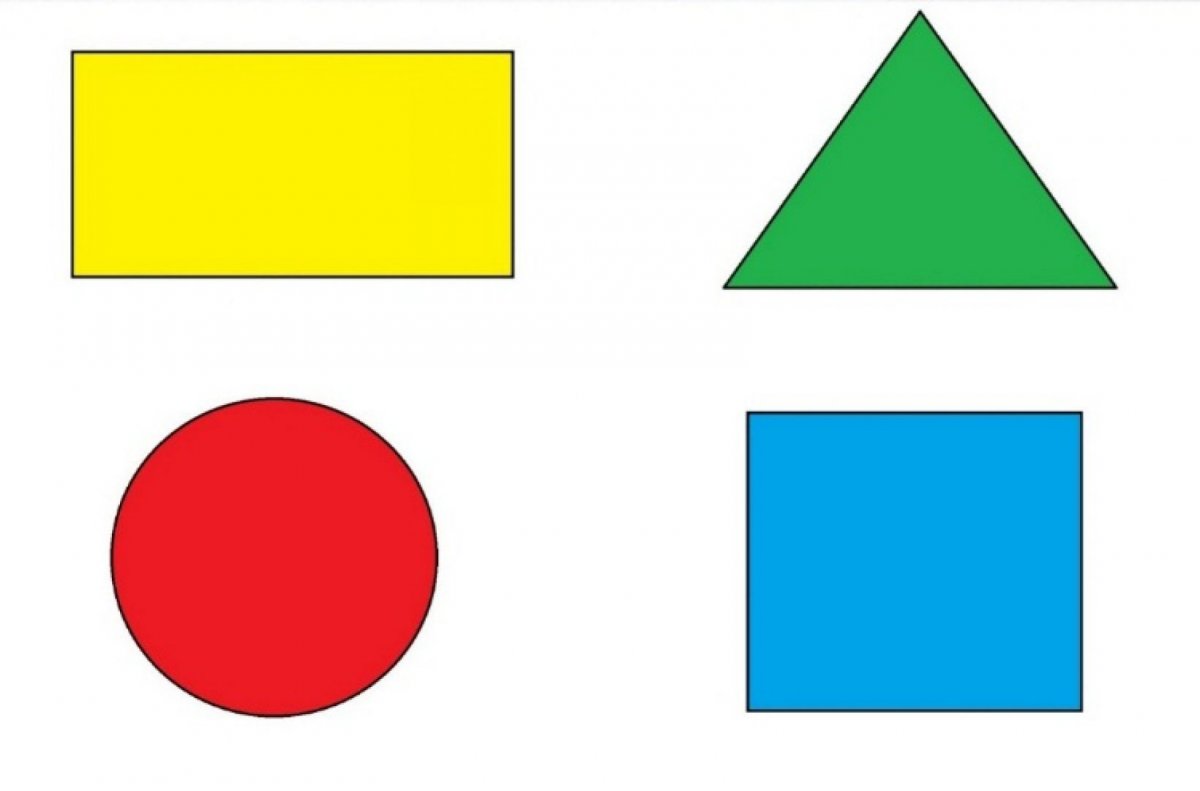 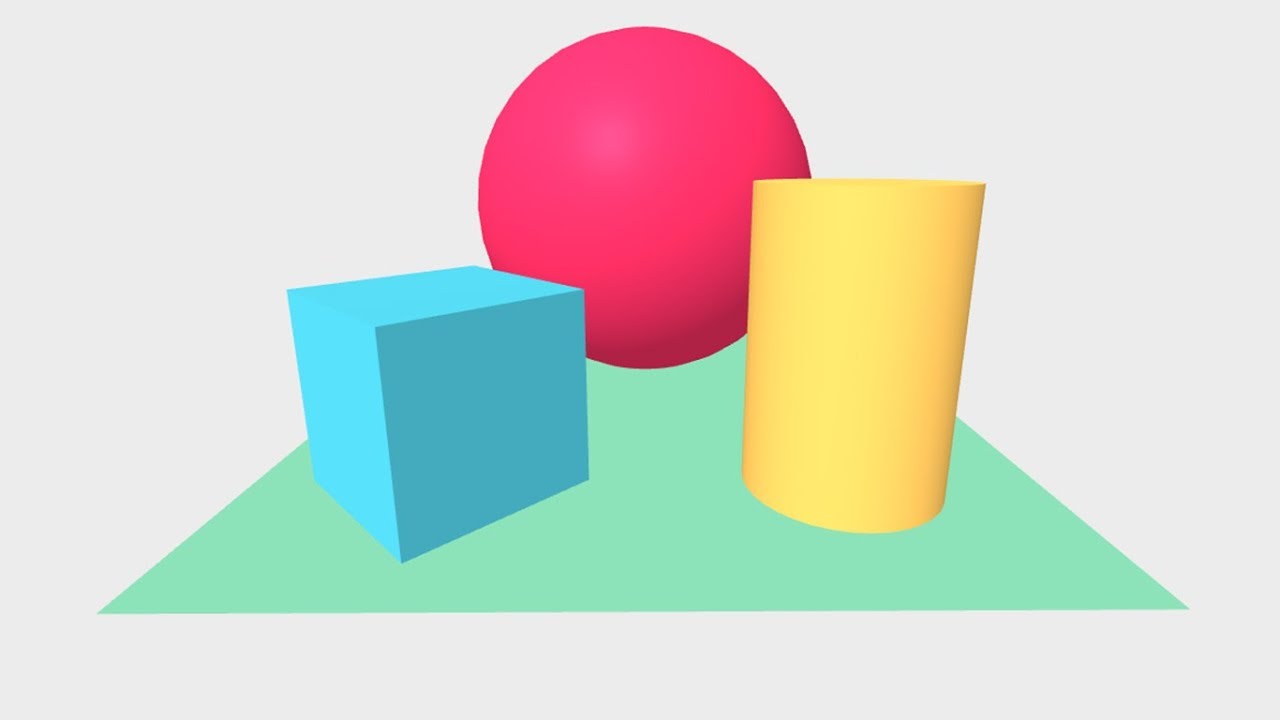 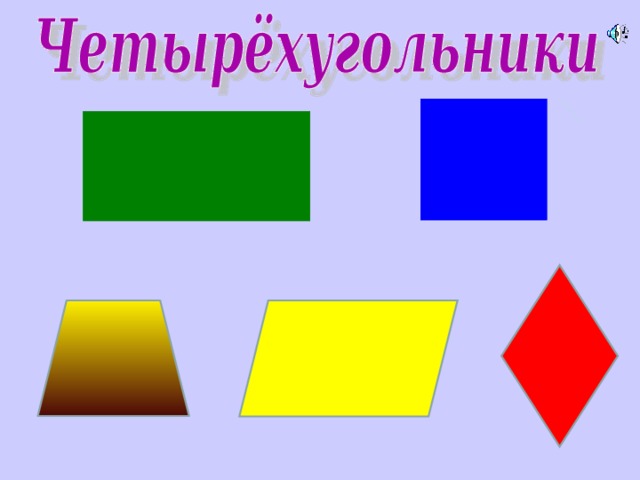 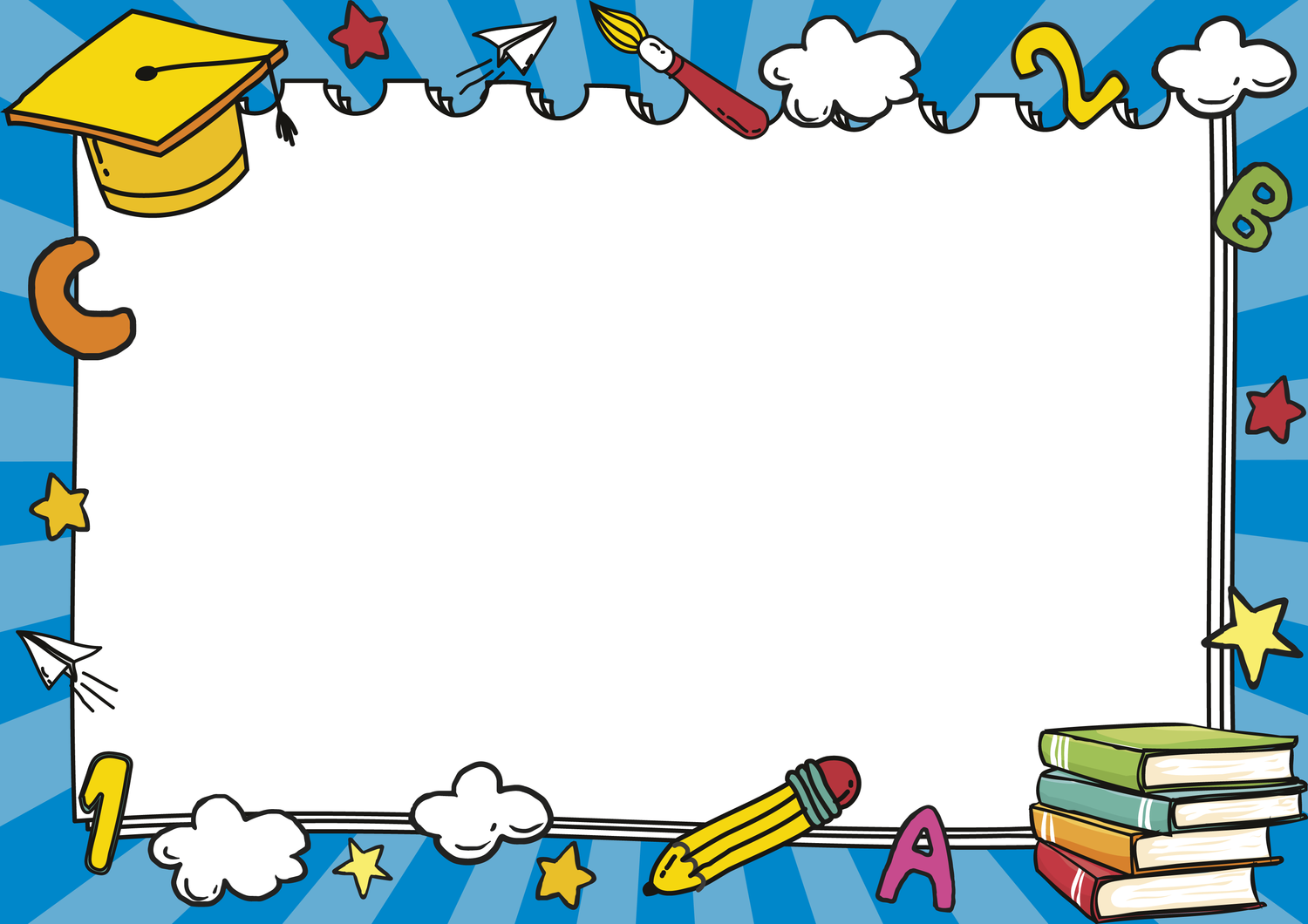 СОВЕТУЕМ:
Следует познакомить детей со свойствами фигур. Квадрат - геометрическая фигура, у которой 4 угла, 4 стороны (предложите детям посчитать) и все стороны равны.
 Покажите, как полоской, равной стороне квадрата, можно померить все стороны. Таким образом, дети убеждаются, что все стороны квадрата равны одной и той же полоске, значит, они равны между собой. 
Прямоугольник - геометрическая фигура, у которой, как и у квадрата, 4 угла, 4 стороны, но у прямоугольника противоположные стороны равны (стороны, которые находятся друг против друга).
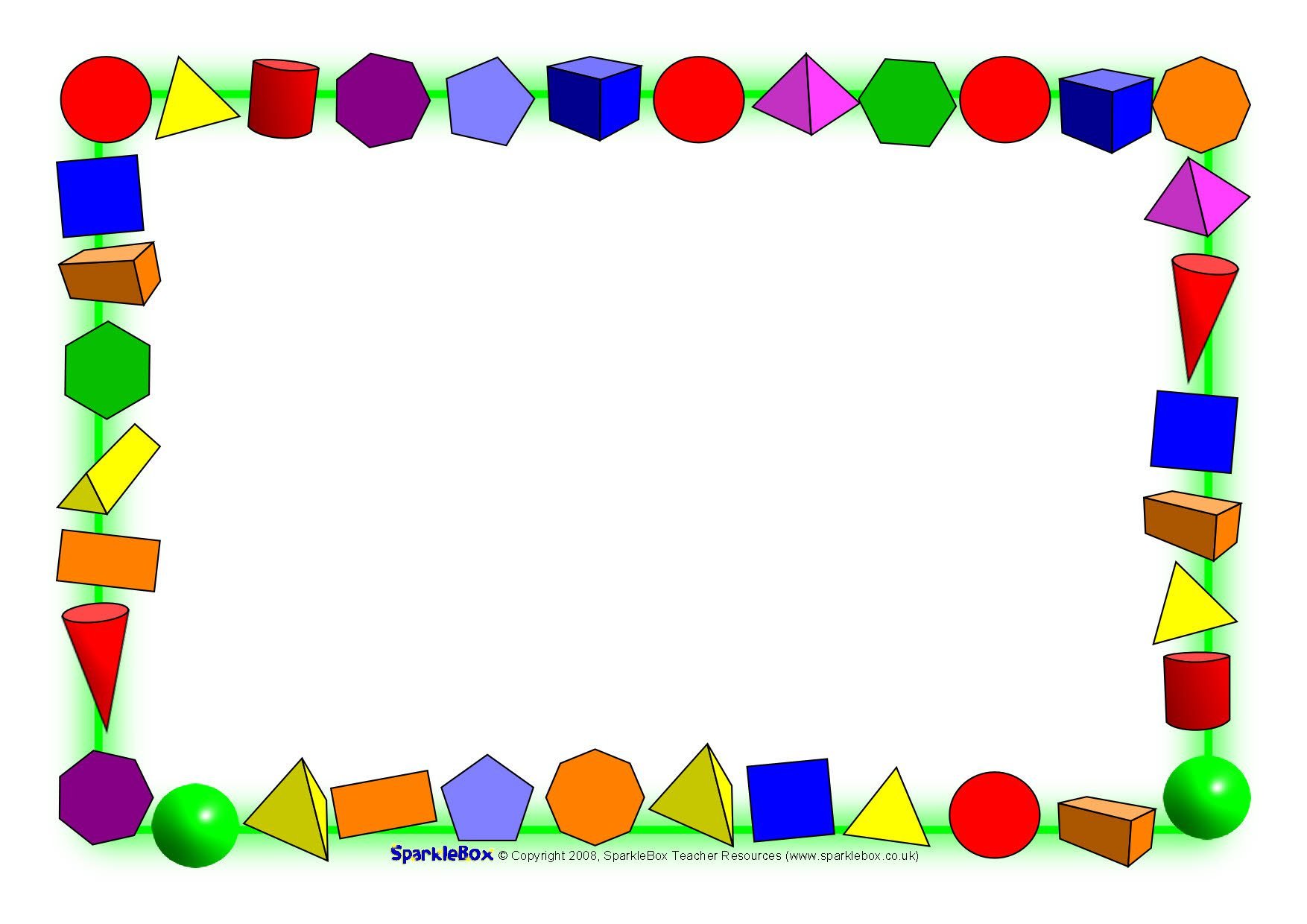 После того как дети усвоят свойства геометрических фигур, подведите их к пониманию, что все предметы окружающей действительности похожи на ту или иную геометрическую фигуру. 
Вначале учите находить сходство с фигурами в реальных предметах (носовой платок похож на квадрат, блюдце на круг), а затем в предметах, изображенных на картинках.
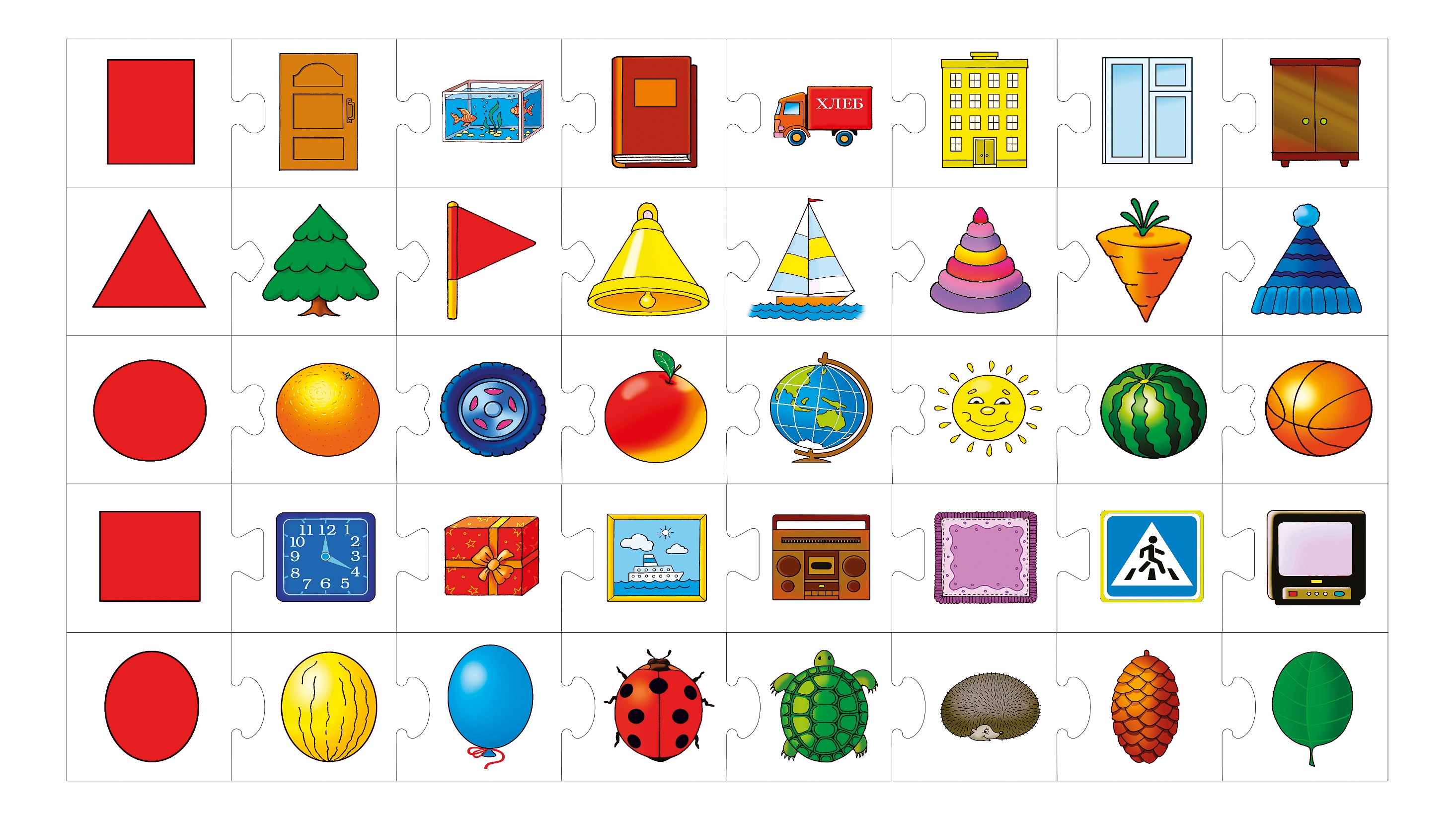 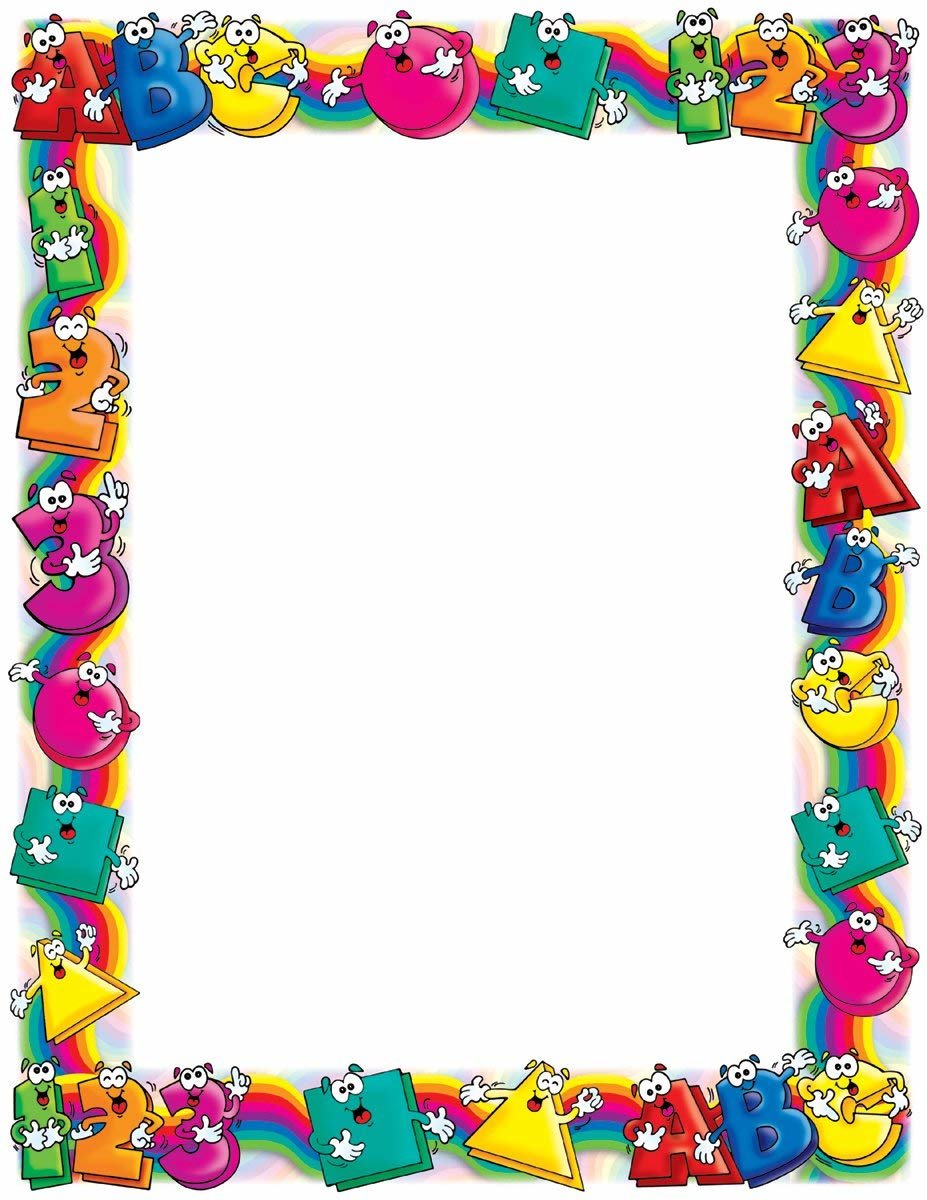 Дети 5-6 лет
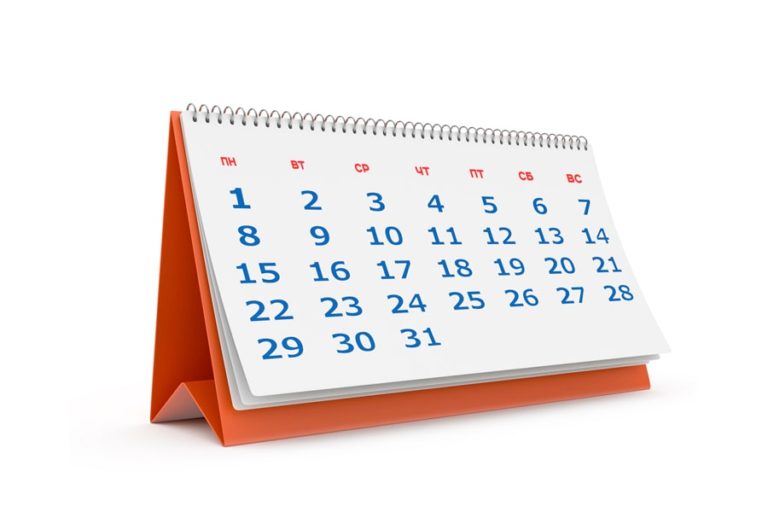 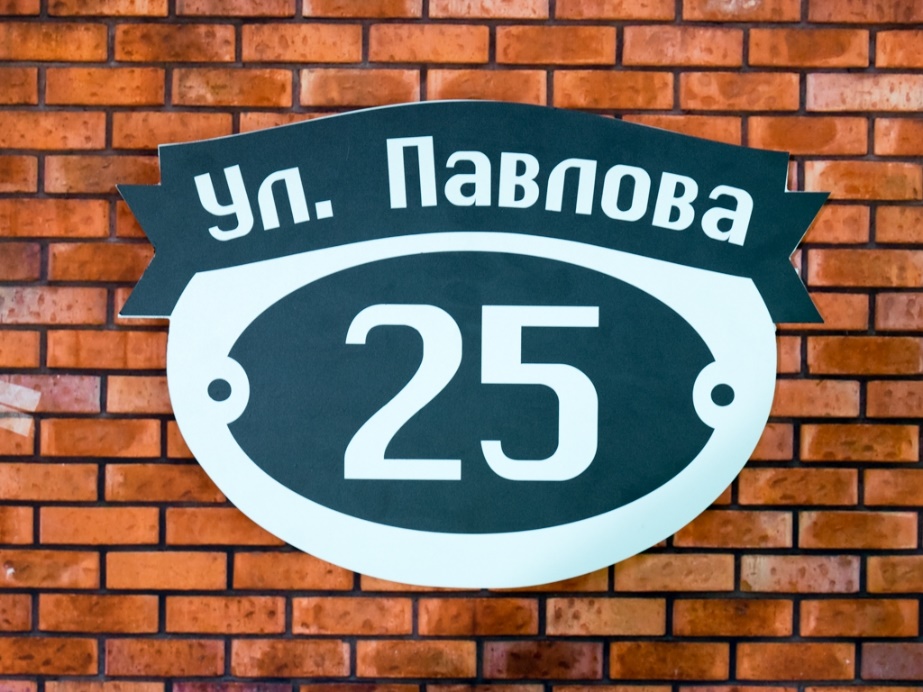 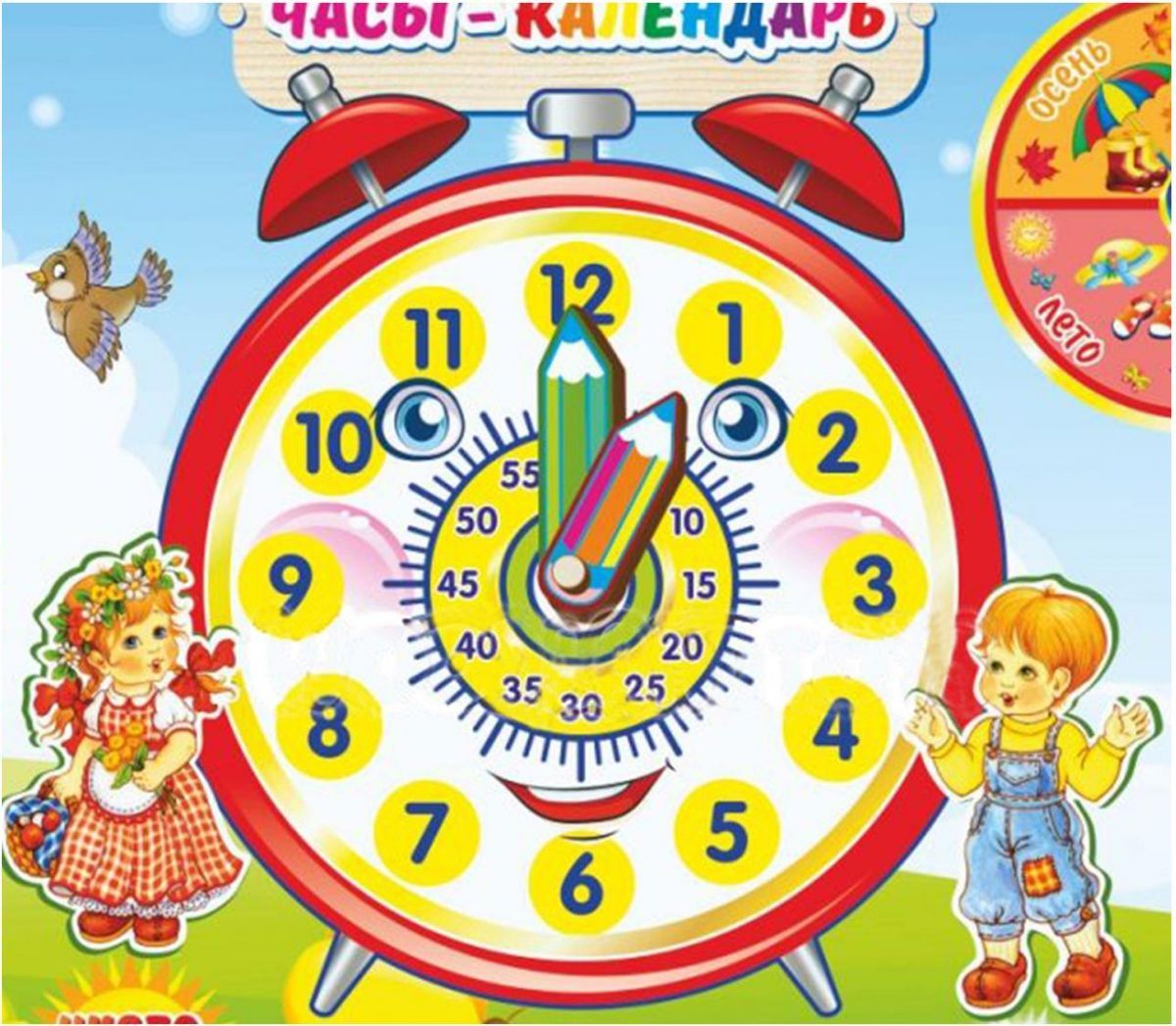 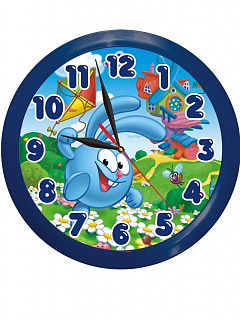 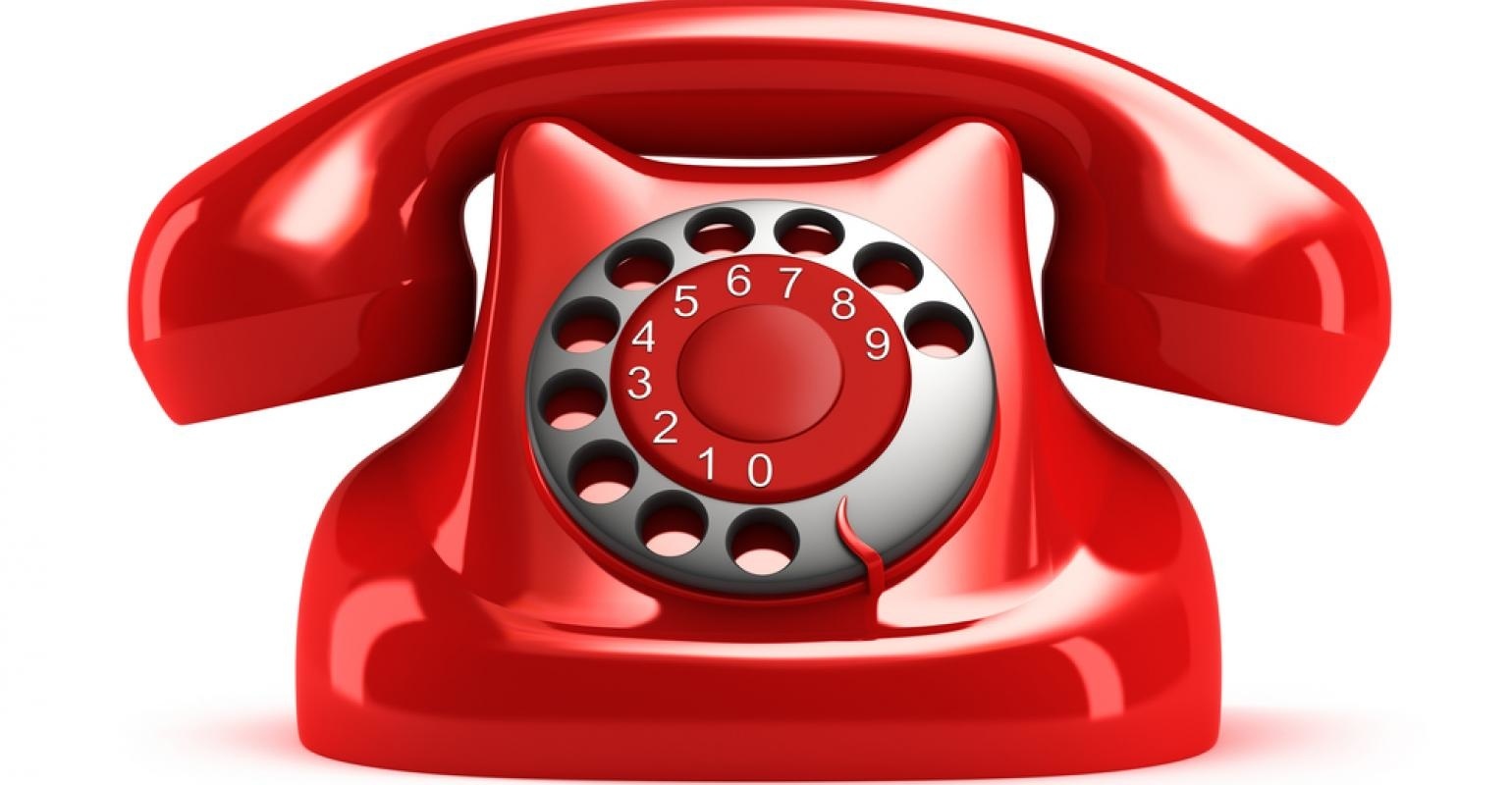 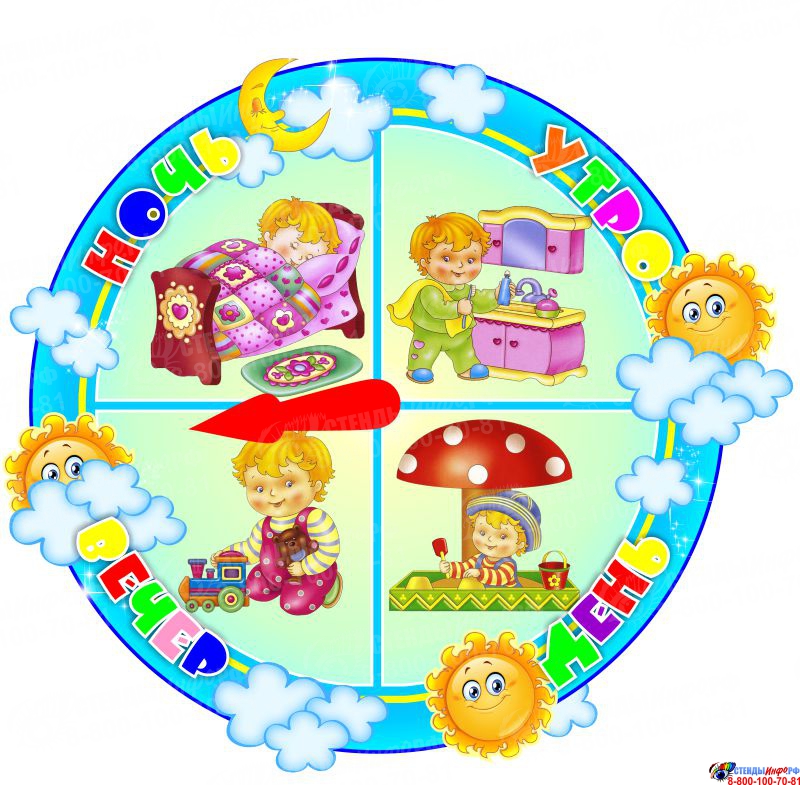 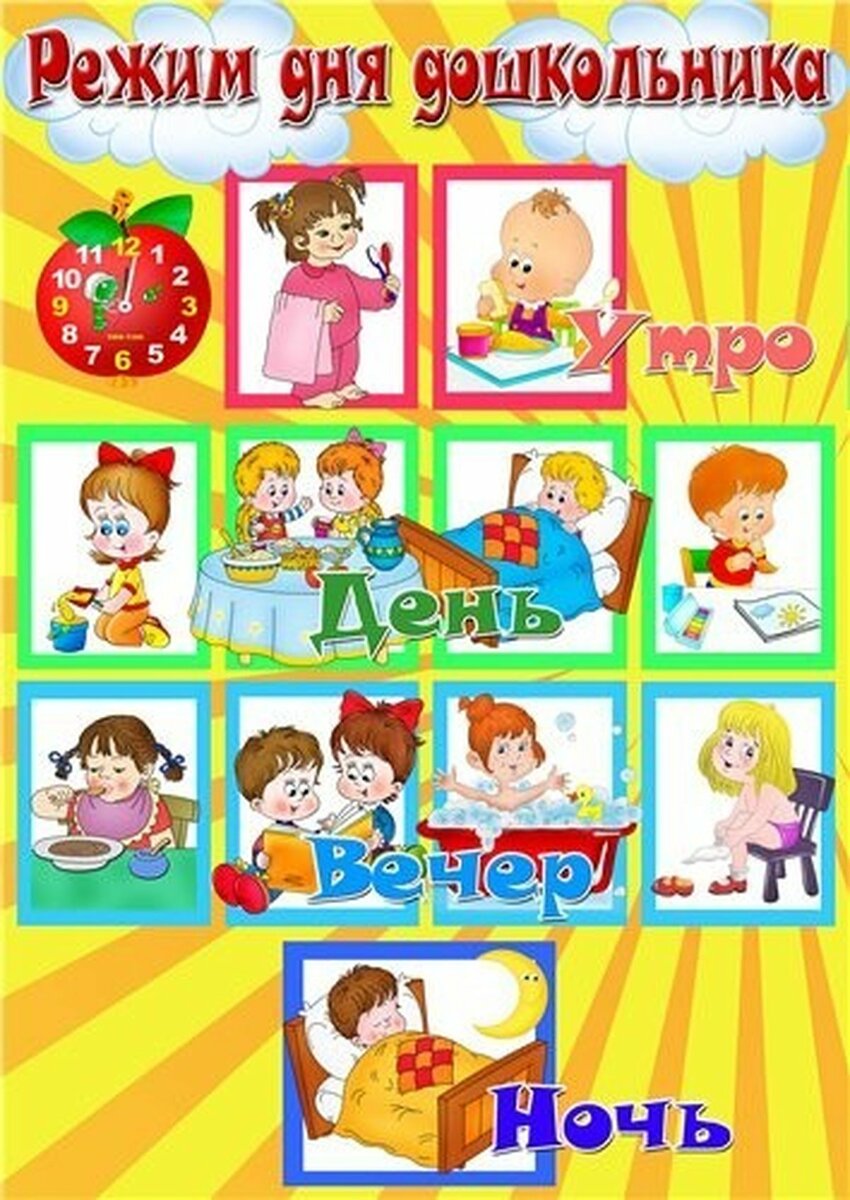 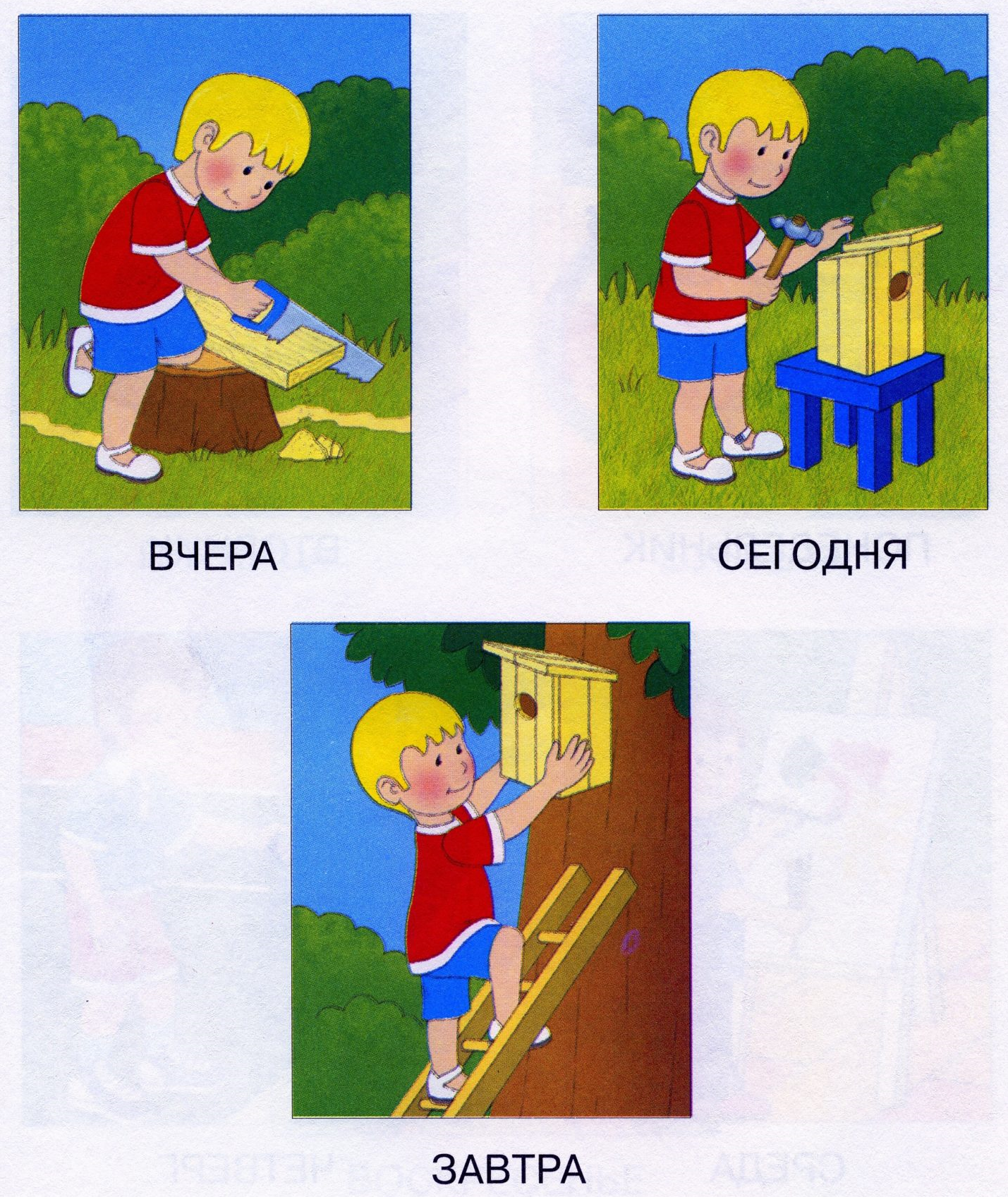 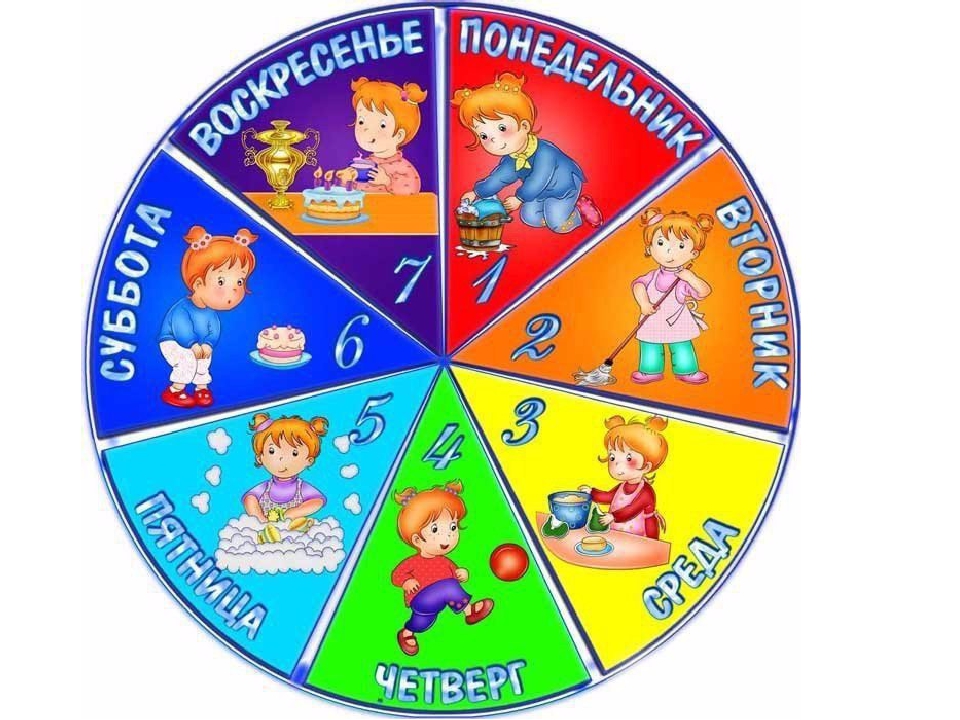 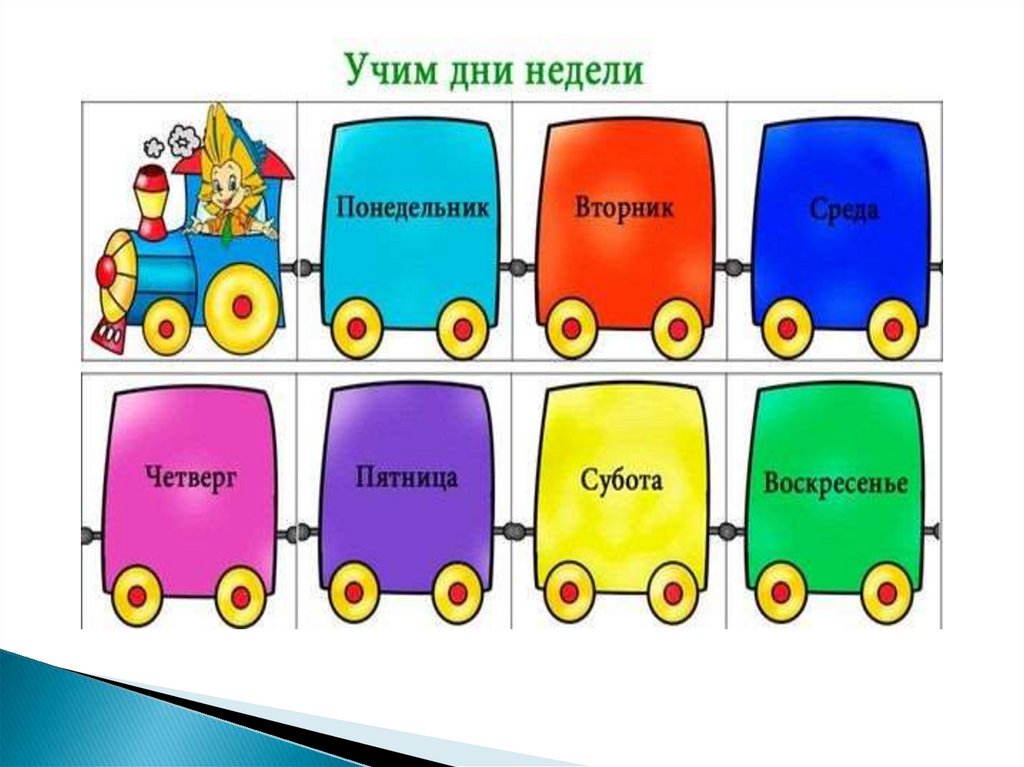 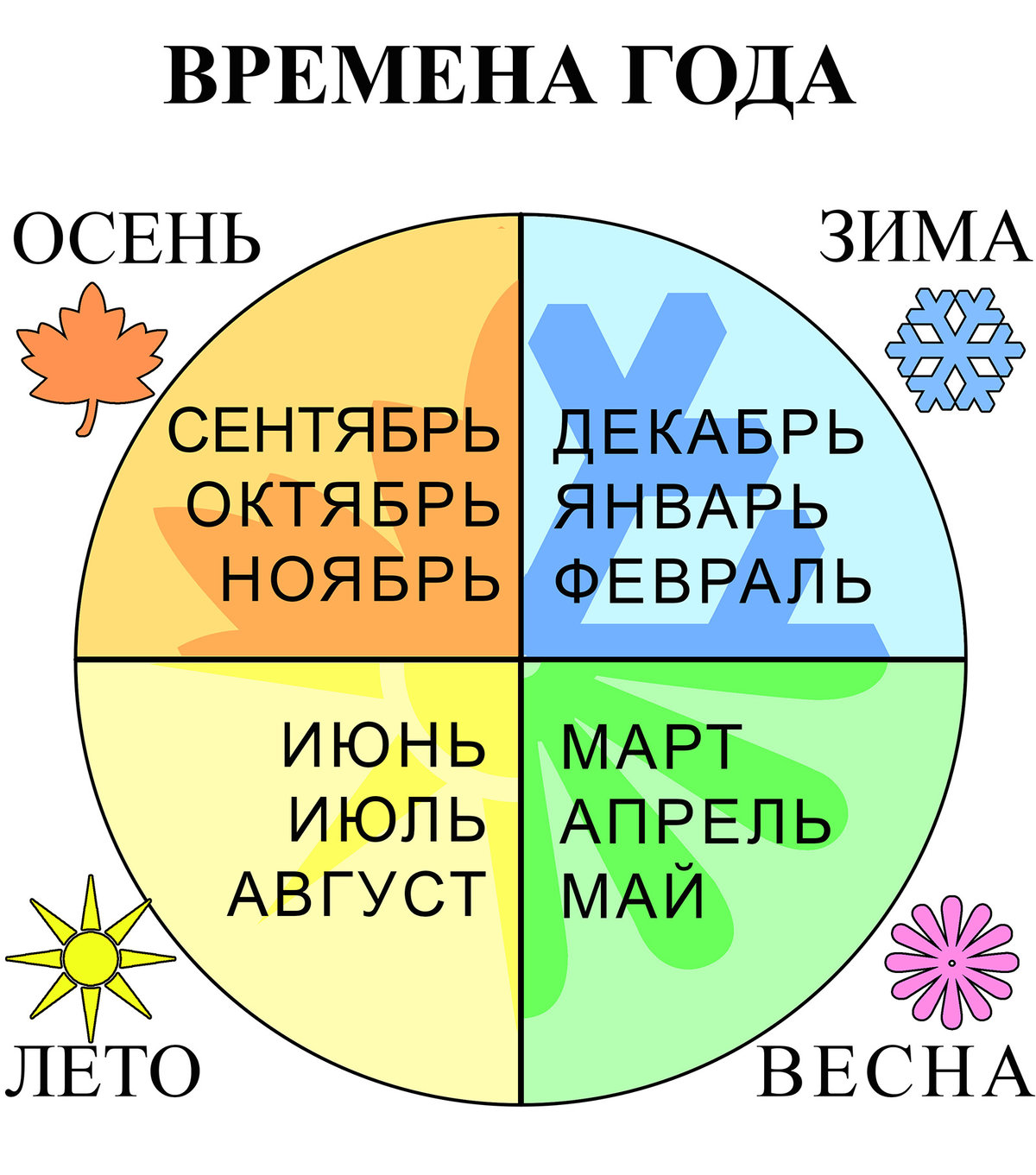 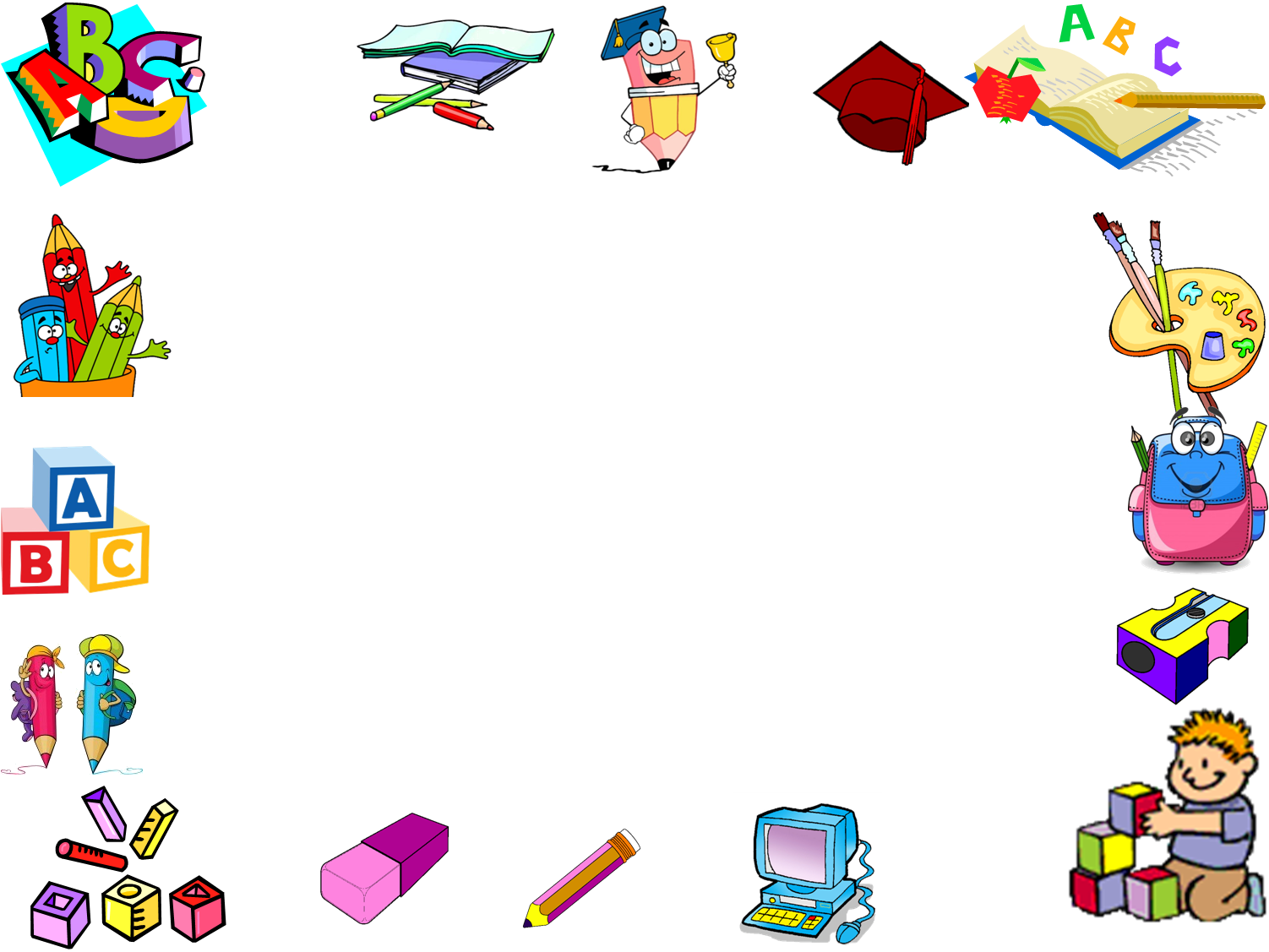 Что должен знать ребенок в 5–6 лет
1. Считать от 1 до 10 в прямом и обратном порядке, расставлять цифры в правильной последовательности.
2. Находить пропущенное число, узнавать цифры
3. Раскладывать (составлять) числа (знать состав числа)
4. Различать понятие: «количество», «число», «цифра»
5. Сравнивать количество предметов, понимать значение математических знаков (>, <, =)
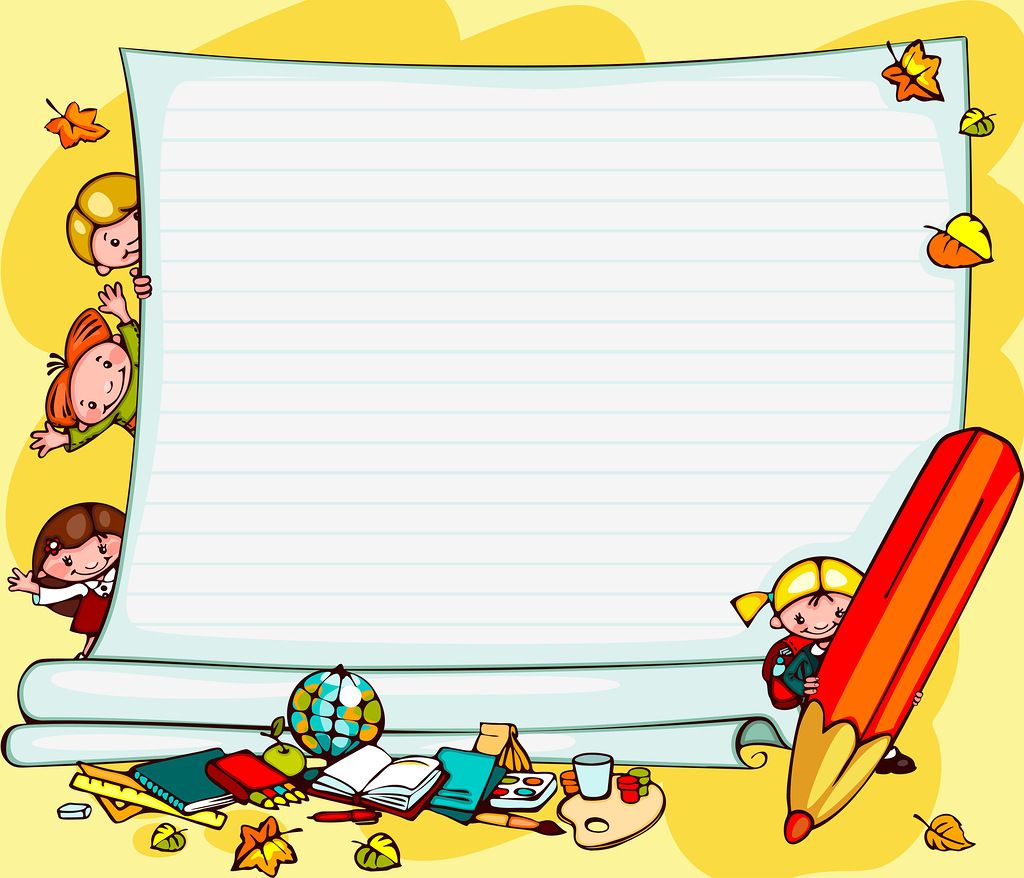 6. Уравнивать количество предметов в группе
7. Решать простые примеры и задачи на сложение и вычитание.
8. Ориентация в пространстве и на листе бумаги (вправо, влево, посередине, вверху, внизу, спереди, сзади)
9. Узнавать и правильно называть геометрические фигуры: круг, овал, треугольник, квадрат, прямоугольник.
10. Знать название времен года, месяцев и частей суток, их последовательность.
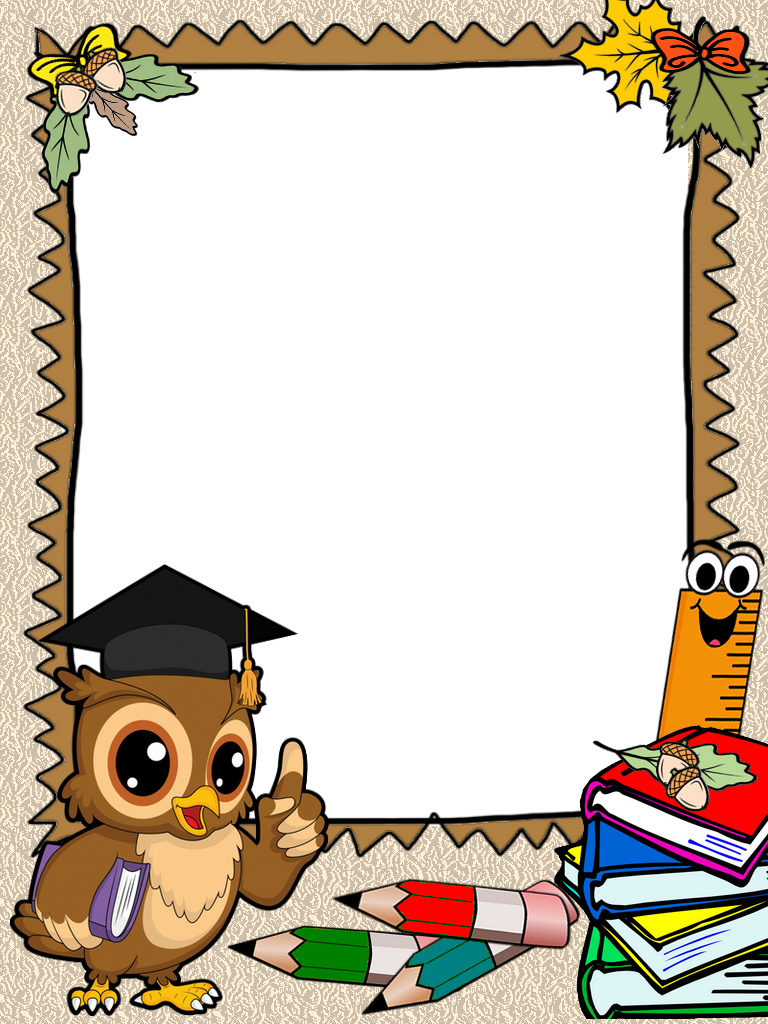 Важно !!!!!
Исключить принудительное обучение, задания должны облекаться в игровую форму и носить абсолютно добровольный характер. Помочь ребёнку освоить основные понятия количественного и порядкового счёта, научить различать цвет и форму предметов, ориентироваться в пространстве и во времени можно по дороге домой, на кухне, в процессе прогулки, то есть в обычной повседневной жизни, уделив малышу совсем немного времени.
Помните !!!!!  важно не столько дать готовые знания, сколько развить познавательный интерес к математике, привить вкус к самостоятельному преодолению трудностей и поиску правильного решения.
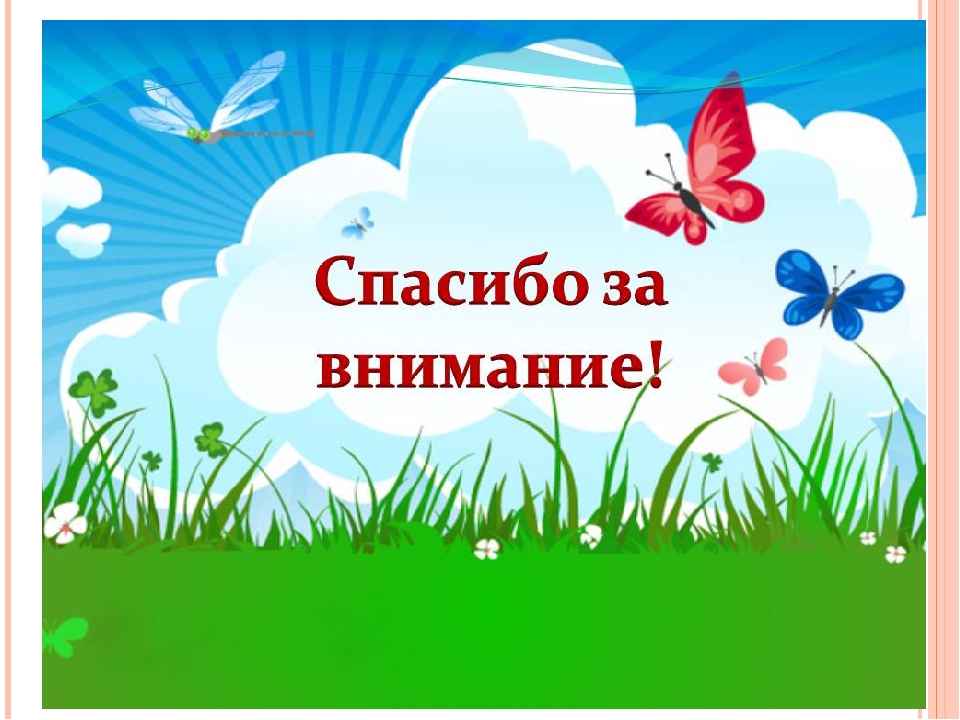